The lecture 14Relational Databasesand SQLite
Vladislav Karyukin
[Speaker Notes: Note from Chuck.  If you are using these materials, you can remove the UM logo and replace it with your own, but please retain the CC-BY logo on the first page as well as retain the acknowledgement page(s) at the end.]
SQLite Browser
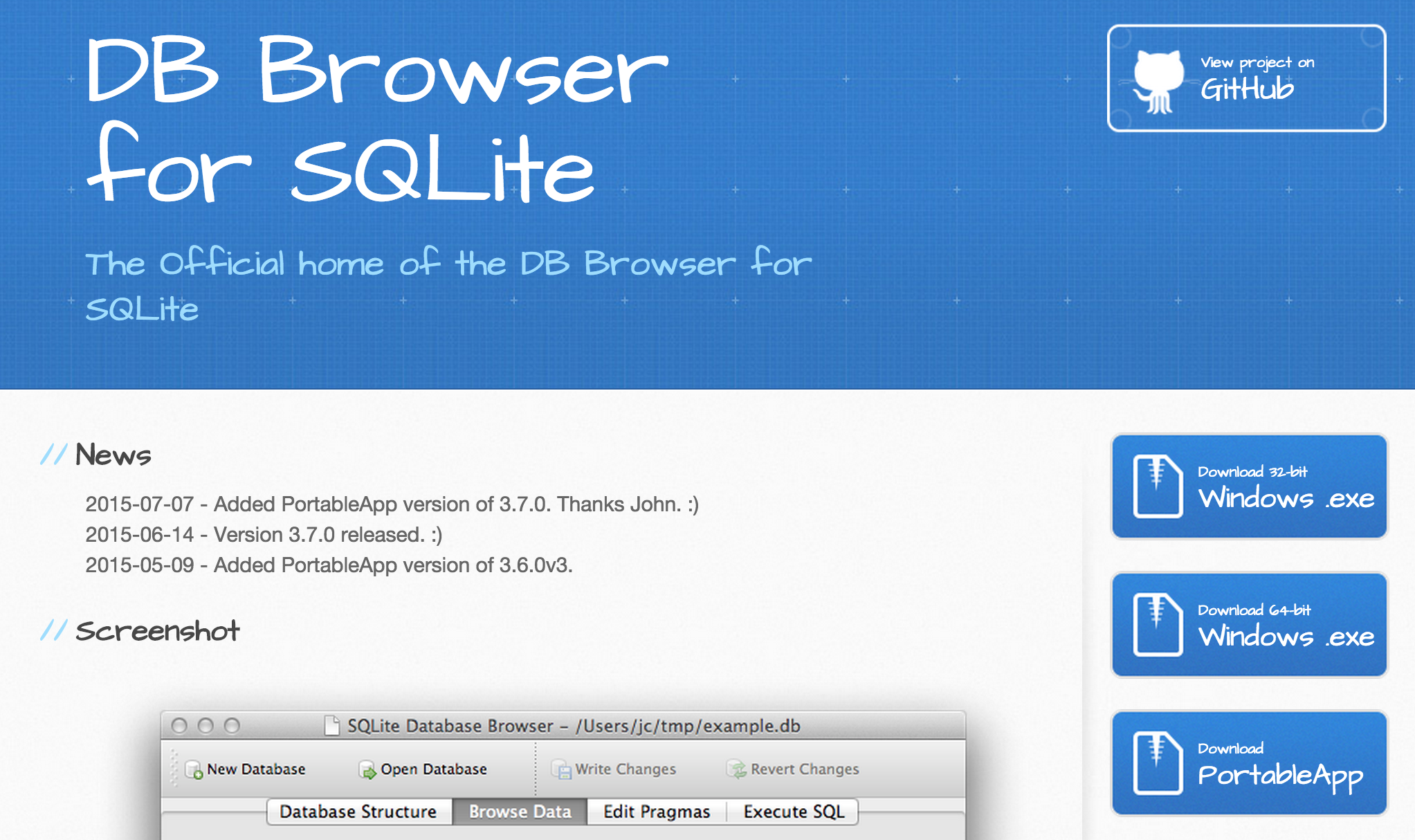 http://sqlitebrowser.org/
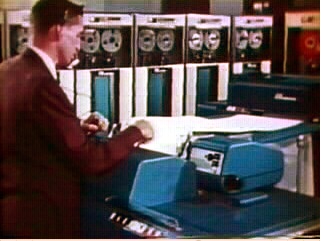 OLD
Sorted
NEW
Sorted
Sequential
Master
Update
1970s
Merge
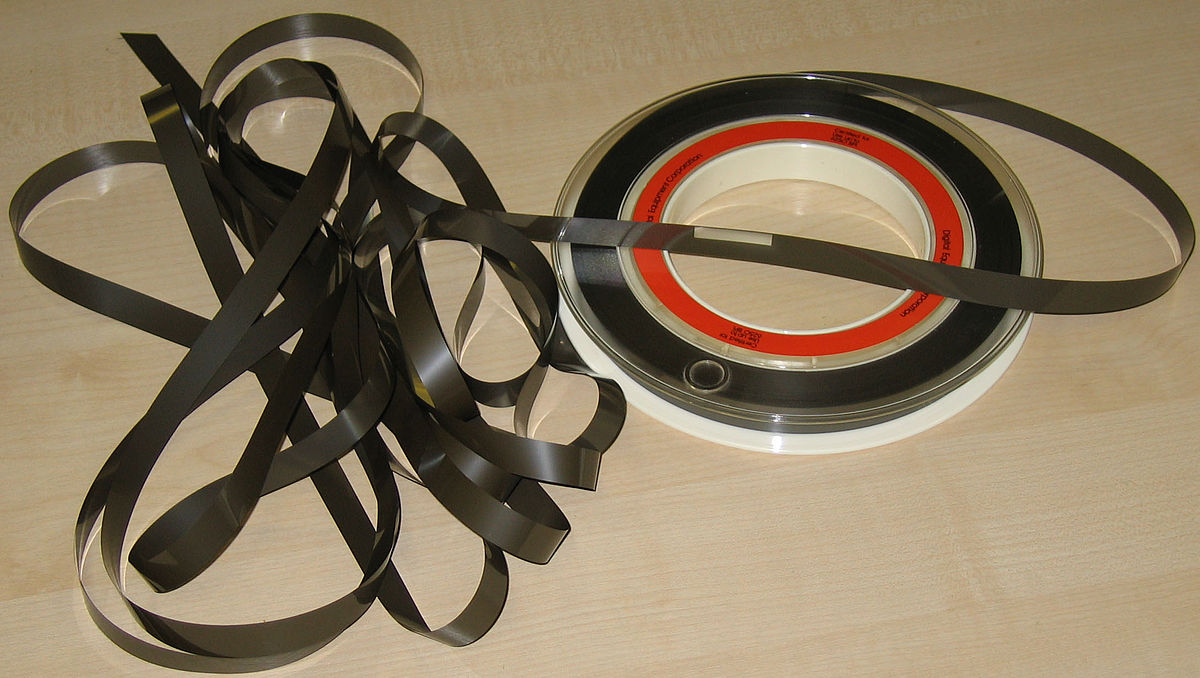 Transactions
Sorted
https://en.wikipedia.org/wiki/IBM_729
Random Access
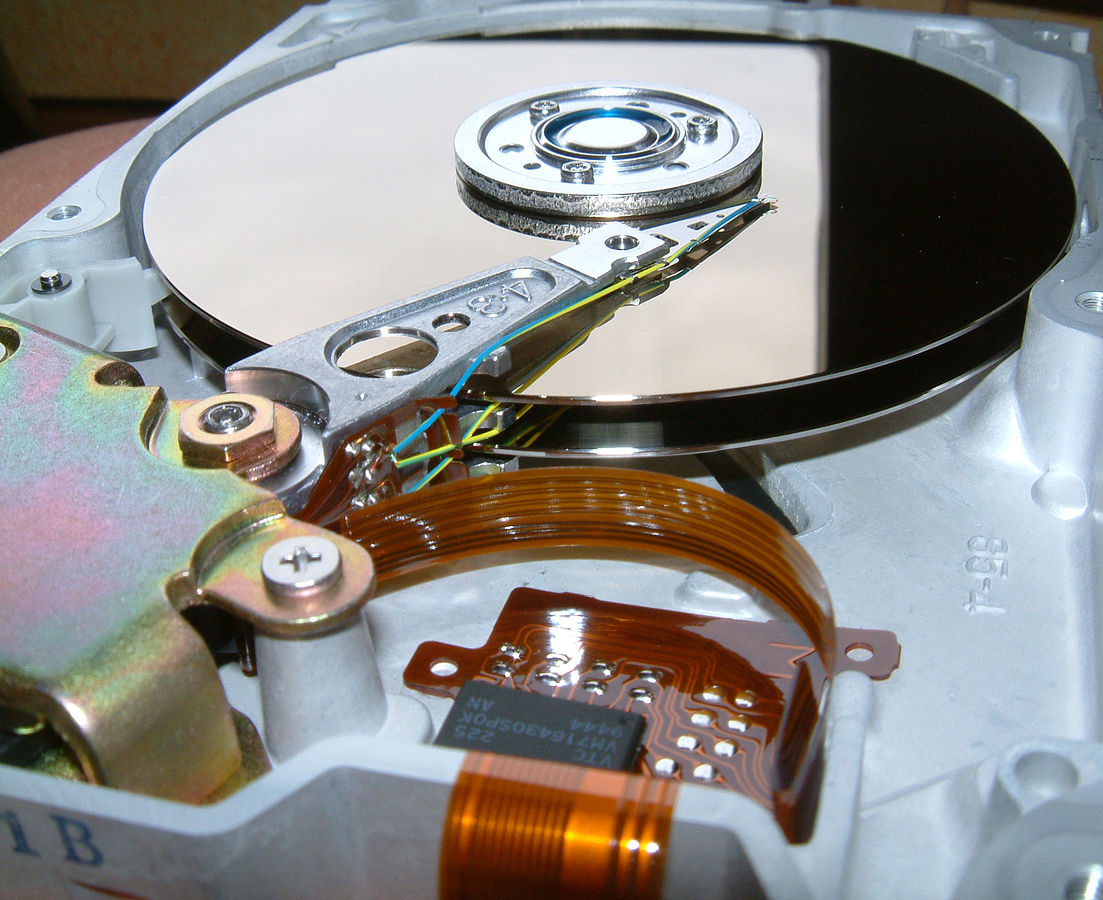 When you can randomly access data...
How can you layout data to be most efficient?
Sorting might not be the best idea
https://en.wikipedia.org/wiki/Hard_disk_drive_platter
Relational Databases
Relational databases model data by storing rows and columns in tables.  The power of the relational database lies in its ability to efficiently retrieve data from those tables and in particular where there are multiple tables and the relationships between those tables involved in the query.
http://en.wikipedia.org/wiki/Relational_database
Terminology
Database - contains many tables
Relation (or table) - contains tuples and attributes
Tuple (or row) - a set of fields that generally represents an “object” like a person or a music track
Attribute (also column or field) - one of possibly many elements of data corresponding to the object represented by the row
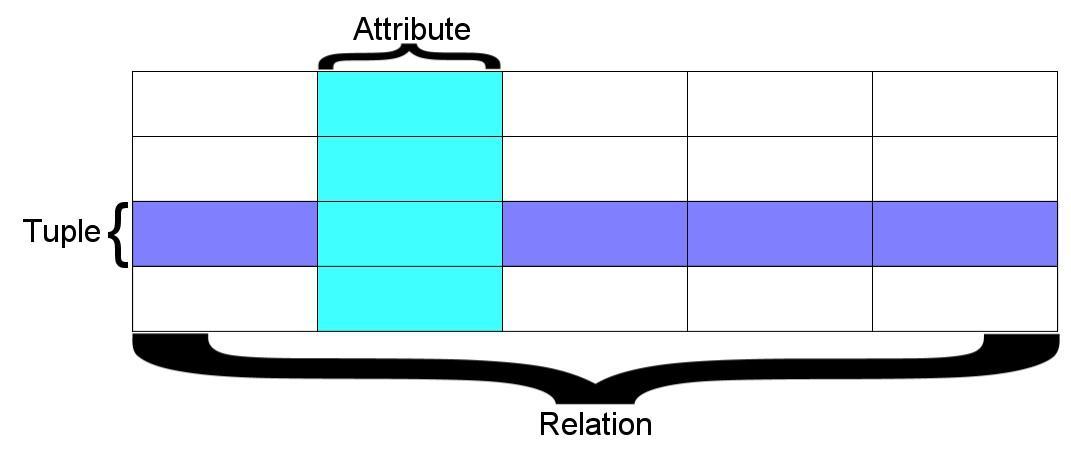 A relation is defined as a set of tuples that have the same attributes.   A tuple usually represents an object and information about that object.  Objects are typically physical objects or concepts.   A relation is usually described as a table, which is organized into rows and columns.   All the data referenced by an attribute are in the same domain and conform to the same constraints.  (Wikipedia)
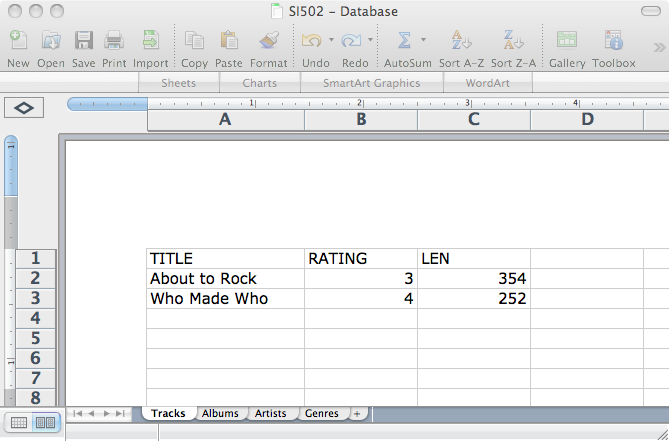 Columns / Attributes
Rows /
Tuples
Tables / Relations
SQL
Structured Query Language is the language we use to issue commands to the database
-  Create data (a.k.a Insert)
-  Retrieve data
-  Update data
-  Delete data
http://en.wikipedia.org/wiki/SQL
Input
Files
Python
Programs
Database 
File
SQL
R
SQL
Output
Files
SQLite
Browser
Excel
You
D3.js
Web Applications w/ Databases
Application Developer - Builds the logic for the application, the look and feel of the application - monitors the application for problems
Database Administrator - Monitors and adjusts the database as the program runs in production
Often both people participate in the building of the “Data model”
Application
Software
Database 
Data Server
End
User
SQL
SQL
Developer
Database
Tools
DBA
Database Administrator
A database administrator (DBA) is a person responsible for the design, implementation, maintenance, and repair of an organization’s database. The role includes the development and design of database strategies, monitoring and improving database performance and capacity, and planning for future expansion requirements. They may also plan, coordinate, and implement security measures to safeguard the database.
http://en.wikipedia.org/wiki/Database_administrator
Database Model
A database model or database schema is the structure or format of a database, described in a formal language supported by the database management system. In other words, a “database model” is the application of a data model when used in conjunction with a database management system.
http://en.wikipedia.org/wiki/Database_model
Common Database Systems
Three major Database Management Systems in wide use
-  Oracle - Large, commercial, enterprise-scale, very very tweakable
-  MySql - Simpler but very fast and scalable - commercial open source
-  SqlServer - Very nice - from Microsoft (also Access)
Many other smaller projects, free and open source
-  HSQL, SQLite, Postgres, ...
SQLite is in Lots of Software...
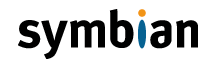 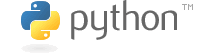 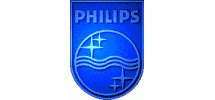 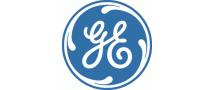 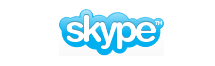 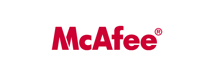 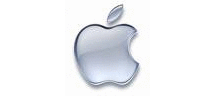 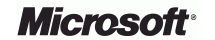 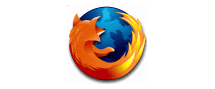 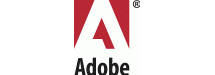 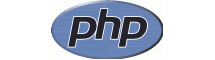 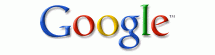 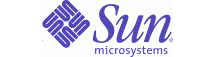 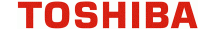 http://www.sqlite.org/famous.html
SQLite Browser
SQLite is a very popular database - it is free and fast and small
SQLite Browser allows us to directly manipulate SQLite files
http://sqlitebrowser.org/
SQLite is embedded in Python and a number of other languages
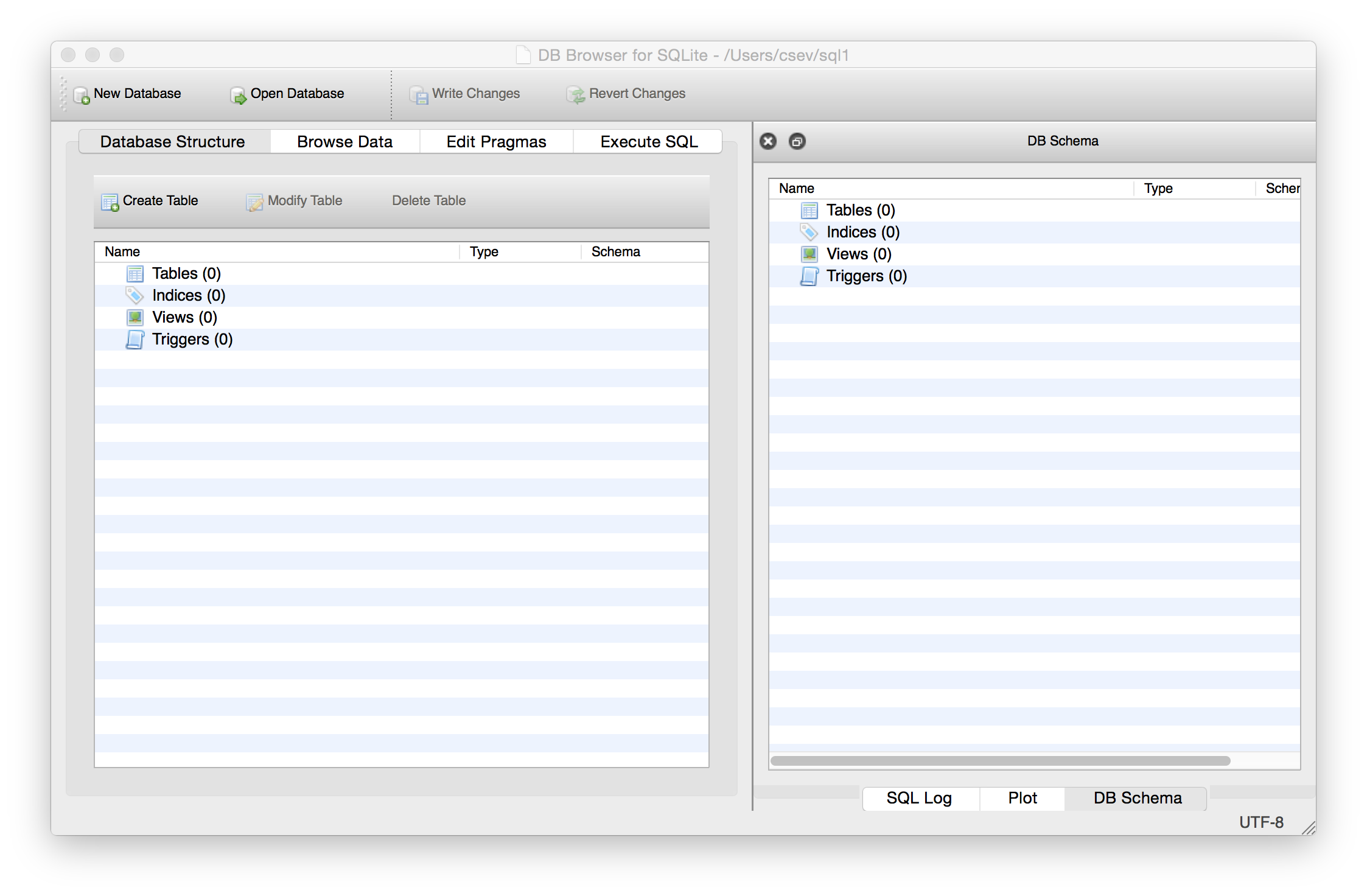 http://sqlitebrowser.org/
Lets Make a Database
https://www.py4e.com/lectures3/Pythonlearn-15-Database-Handout.txt
Start Simple - A Single Table
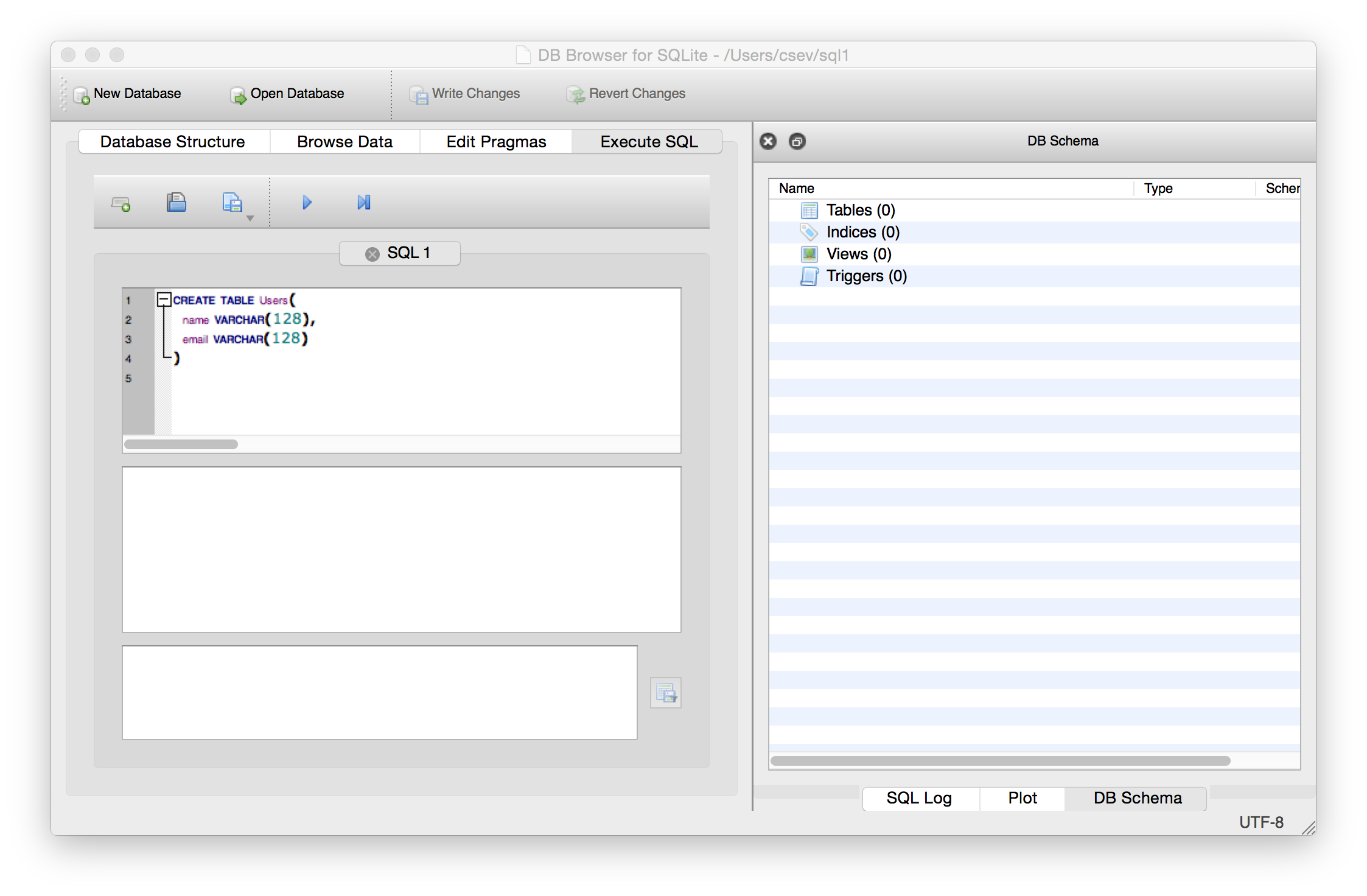 CREATE TABLE Users( 
  name VARCHAR(128), 
  email VARCHAR(128)
)
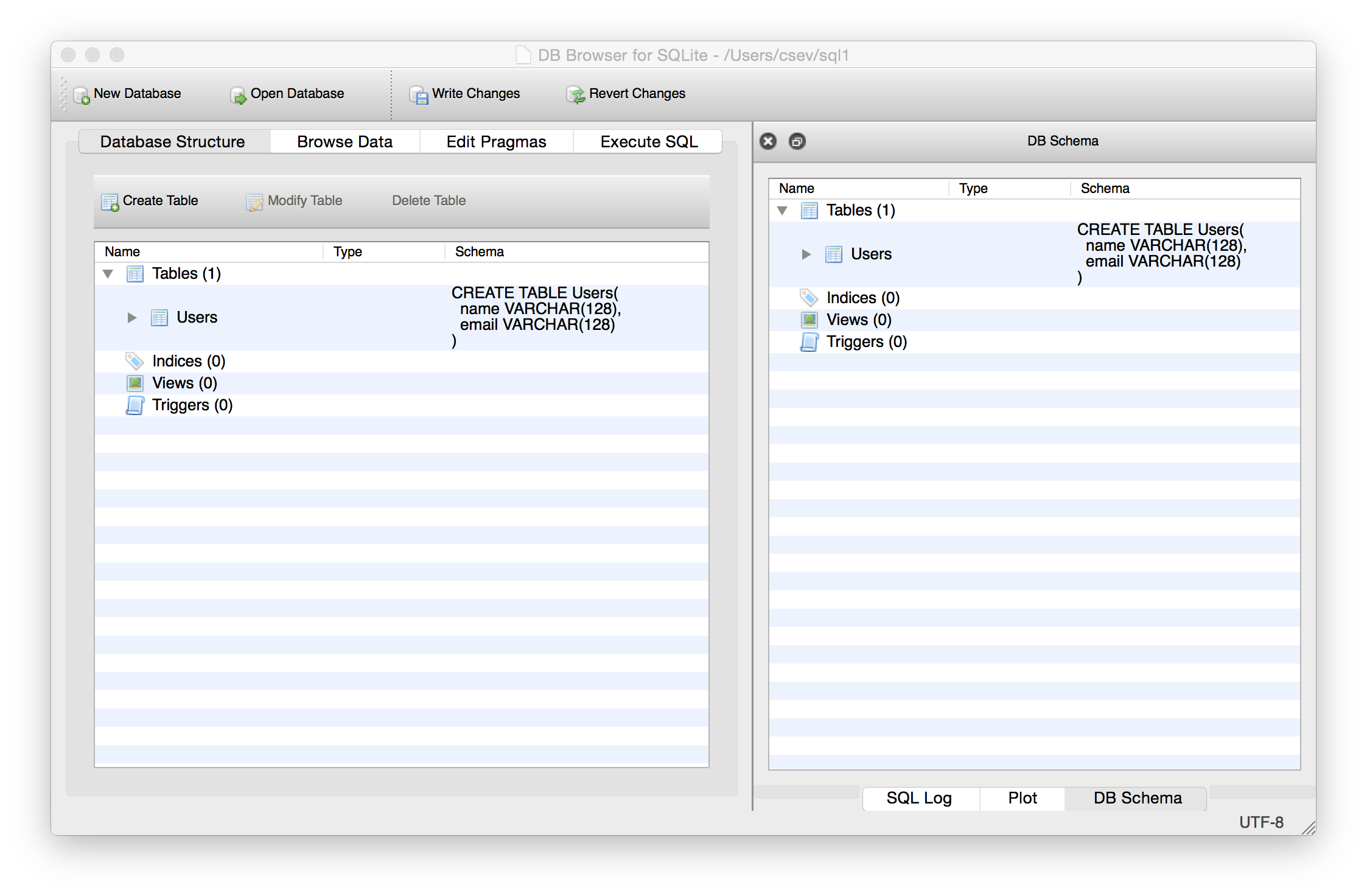 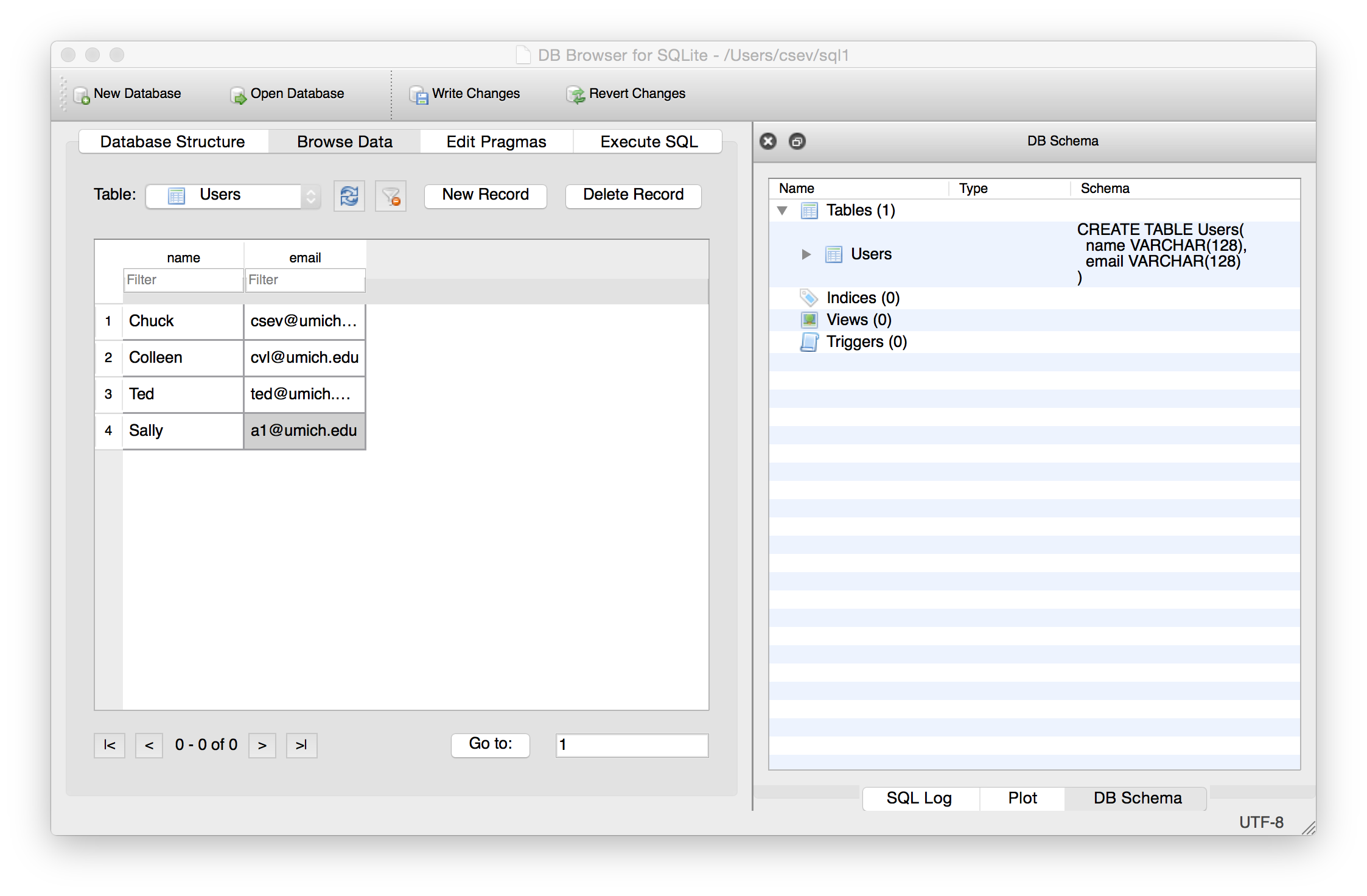 Our table with four rows
SQL
Structured Query Language is the language we use to issue commands to the database
-  Create data (a.k.a Insert)
-  Retrieve data
-  Update data
-  Delete data
http://en.wikipedia.org/wiki/SQL
SQL: Insert
The Insert statement inserts a row into a table
INSERT INTO Users (name, email) VALUES ('Kristin', 'kf@umich.edu')
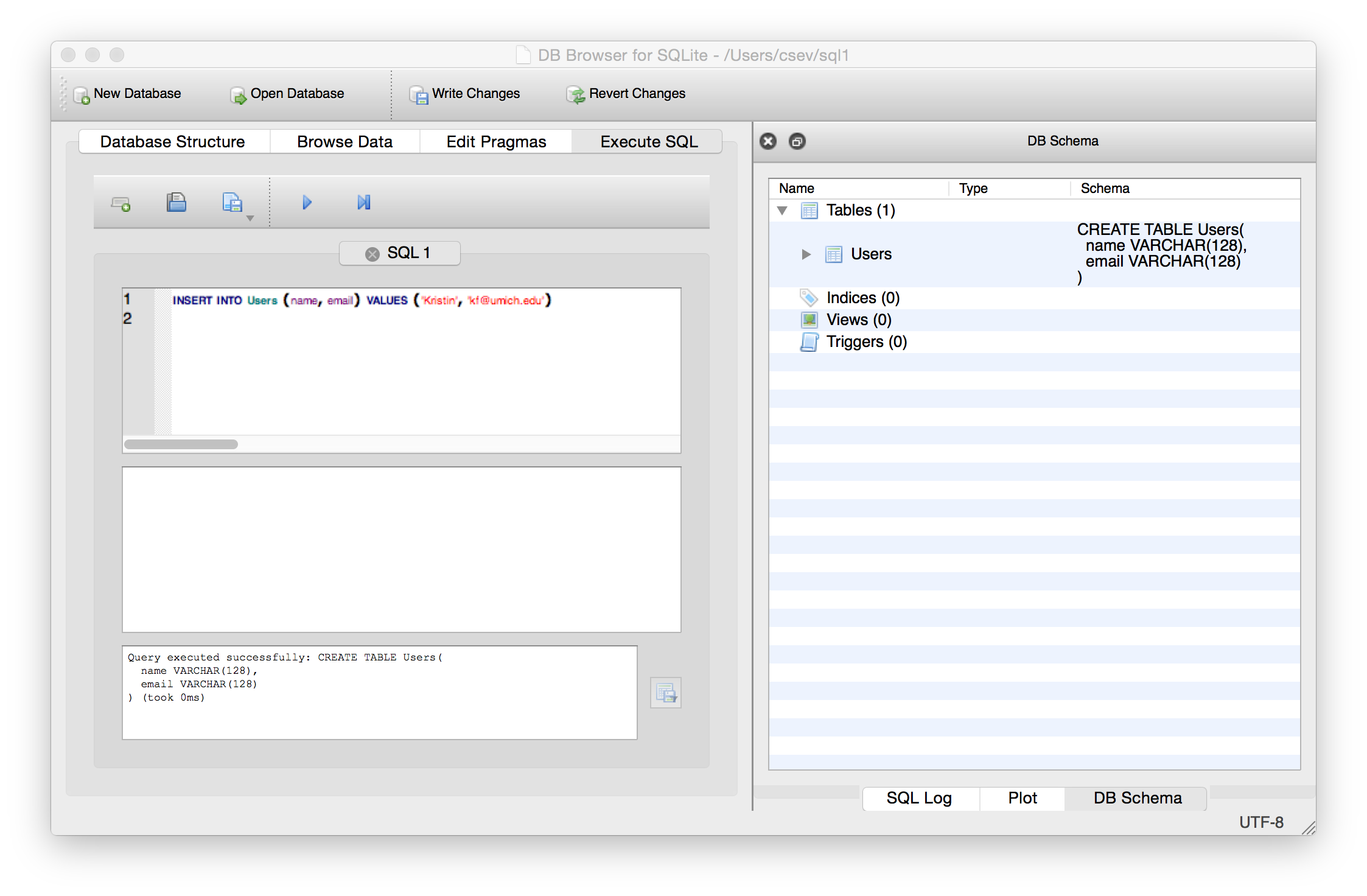 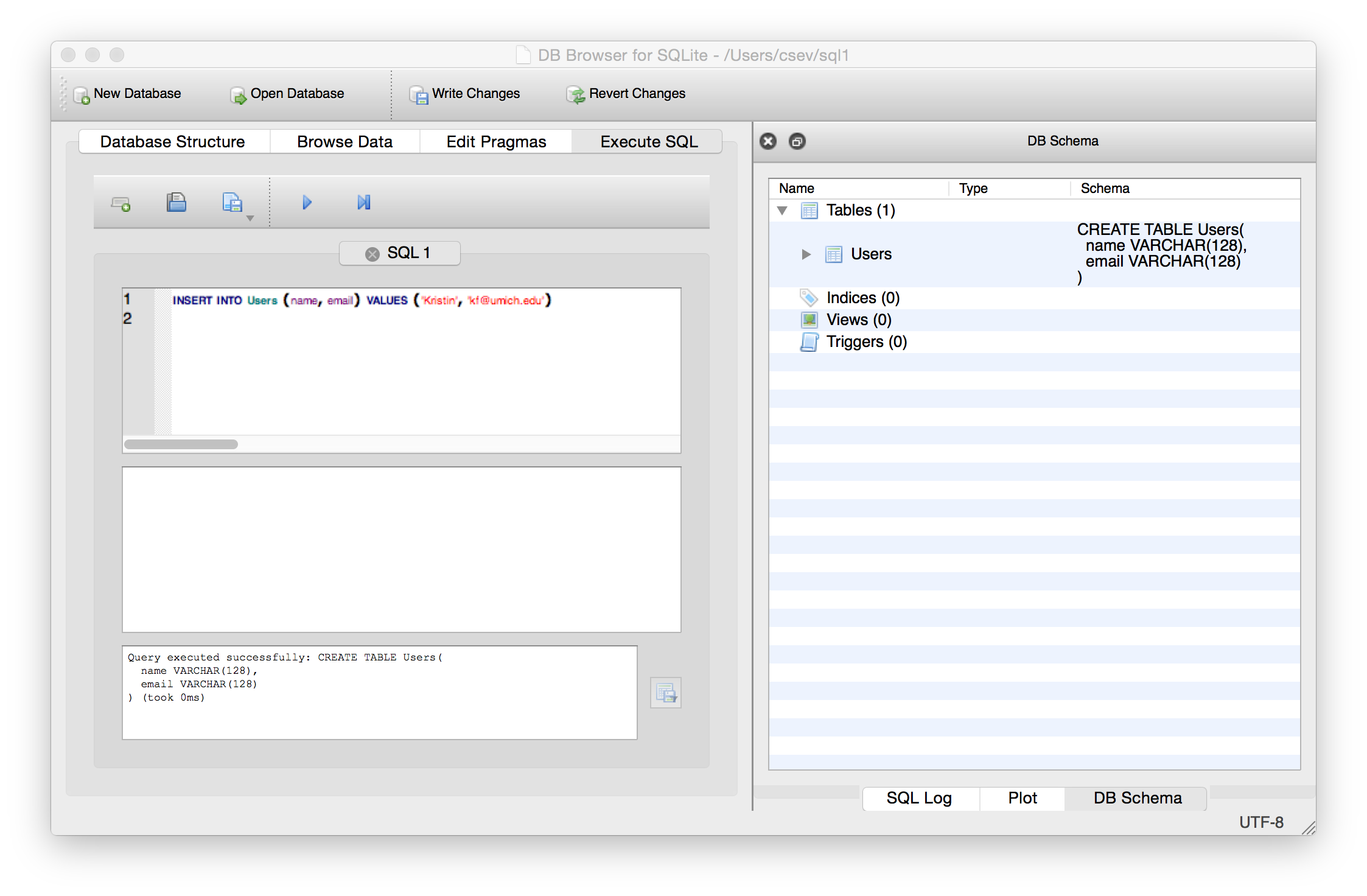 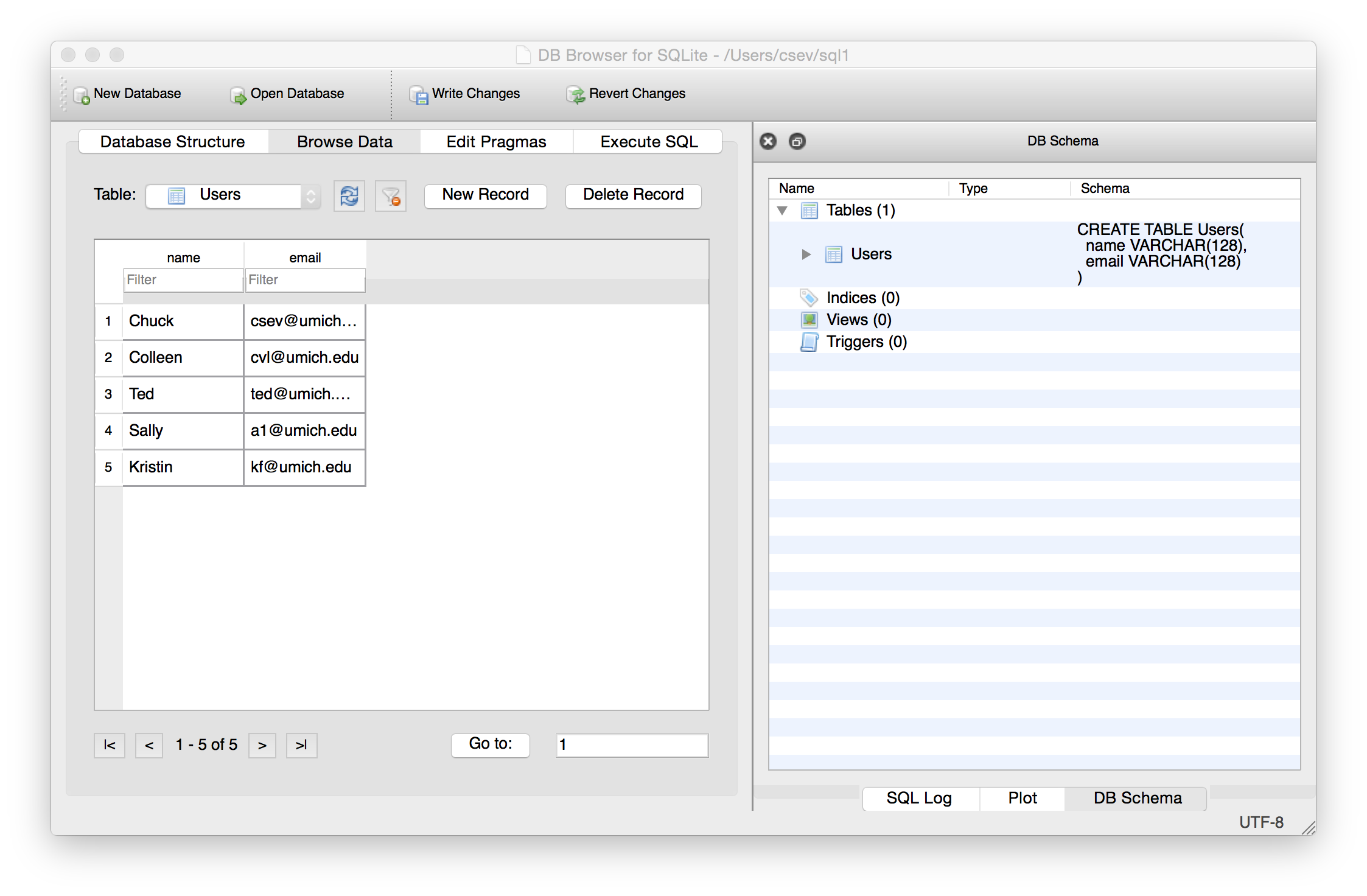 SQL: Delete
Deletes a row in a table based on selection criteria
DELETE FROM Users WHERE email='ted@umich.edu'
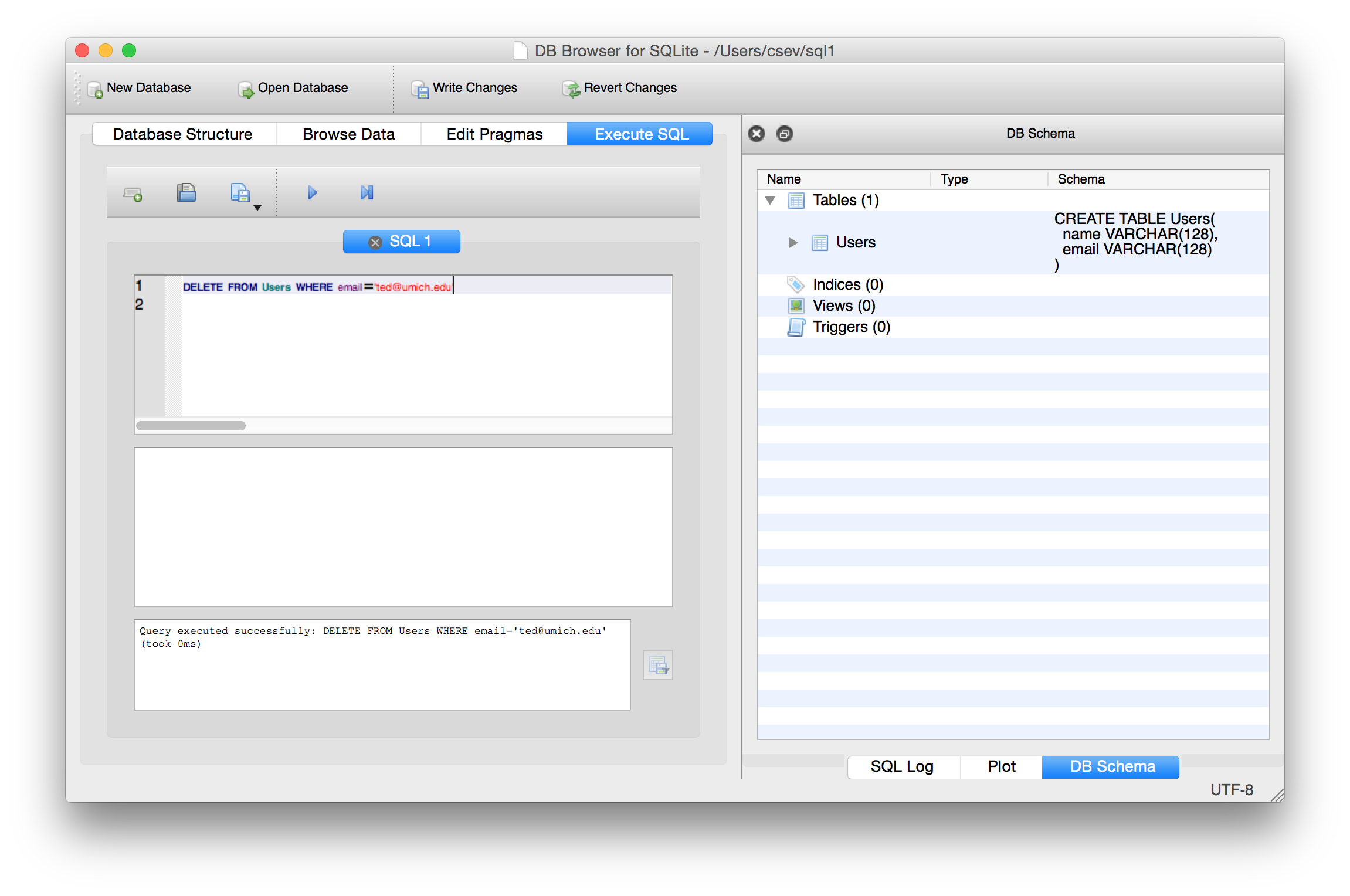 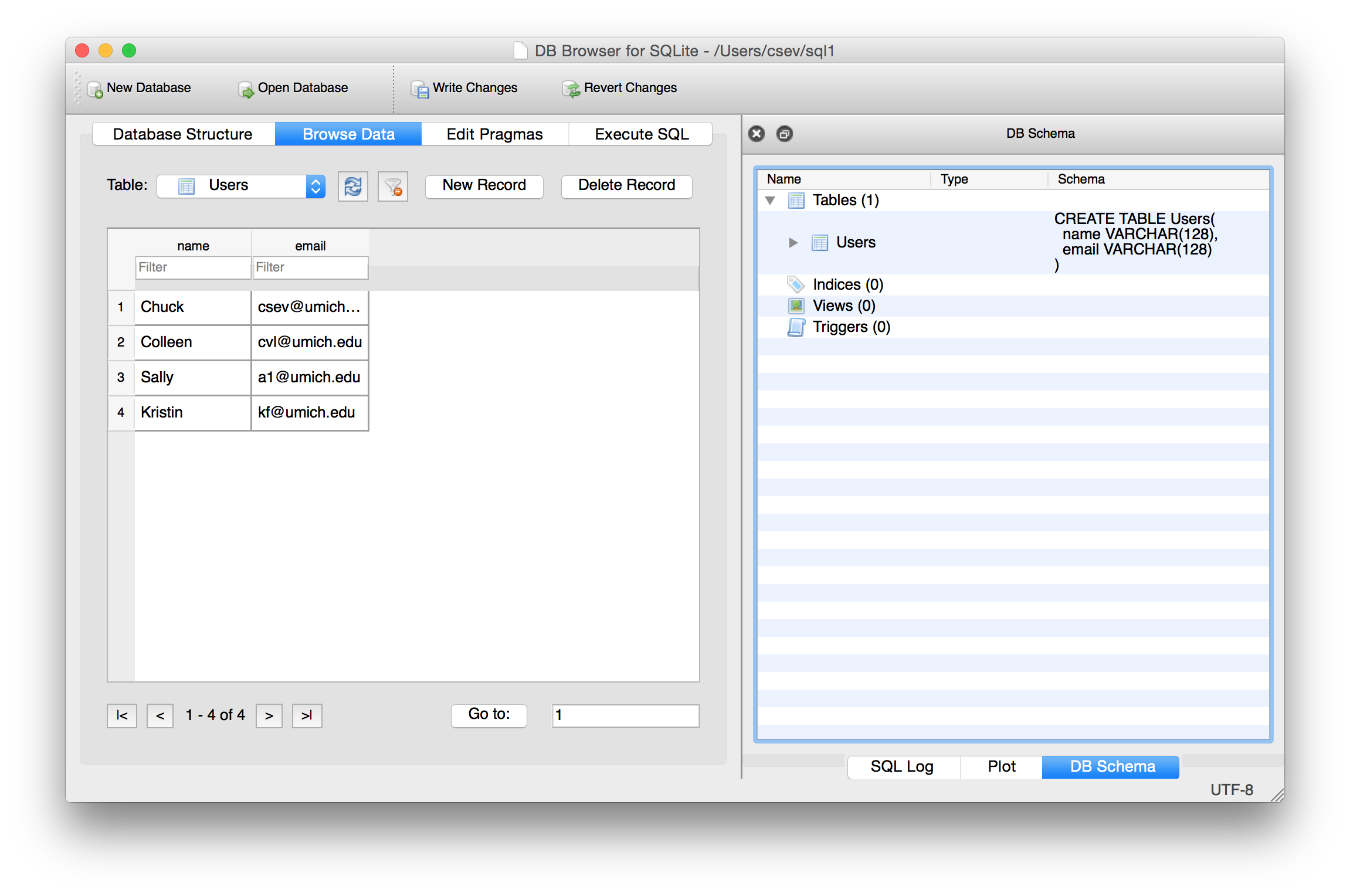 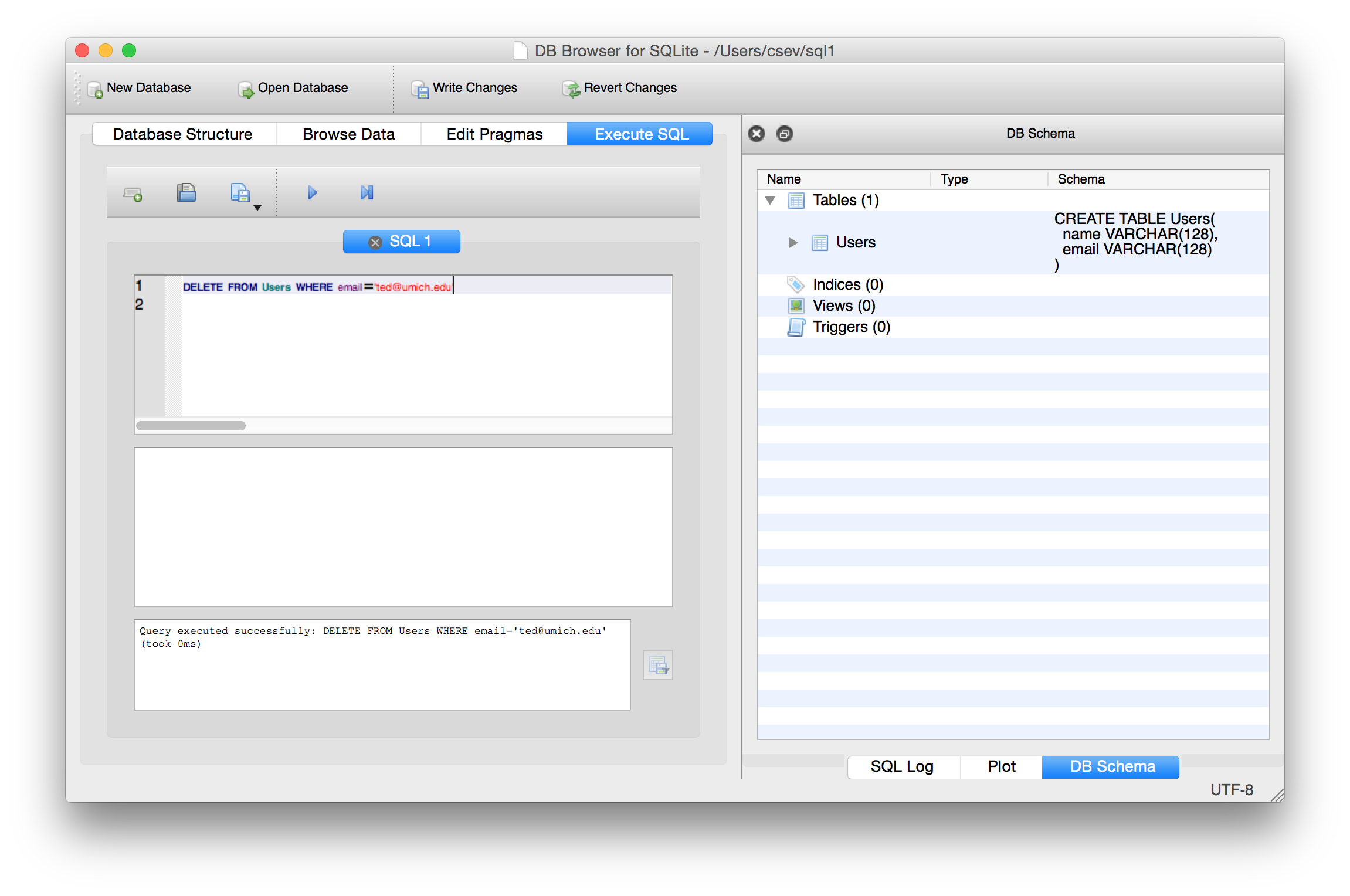 SQL: Update
Allows the updating of a field with a where clause
UPDATE Users SET name='Charles' WHERE email='csev@umich.edu'
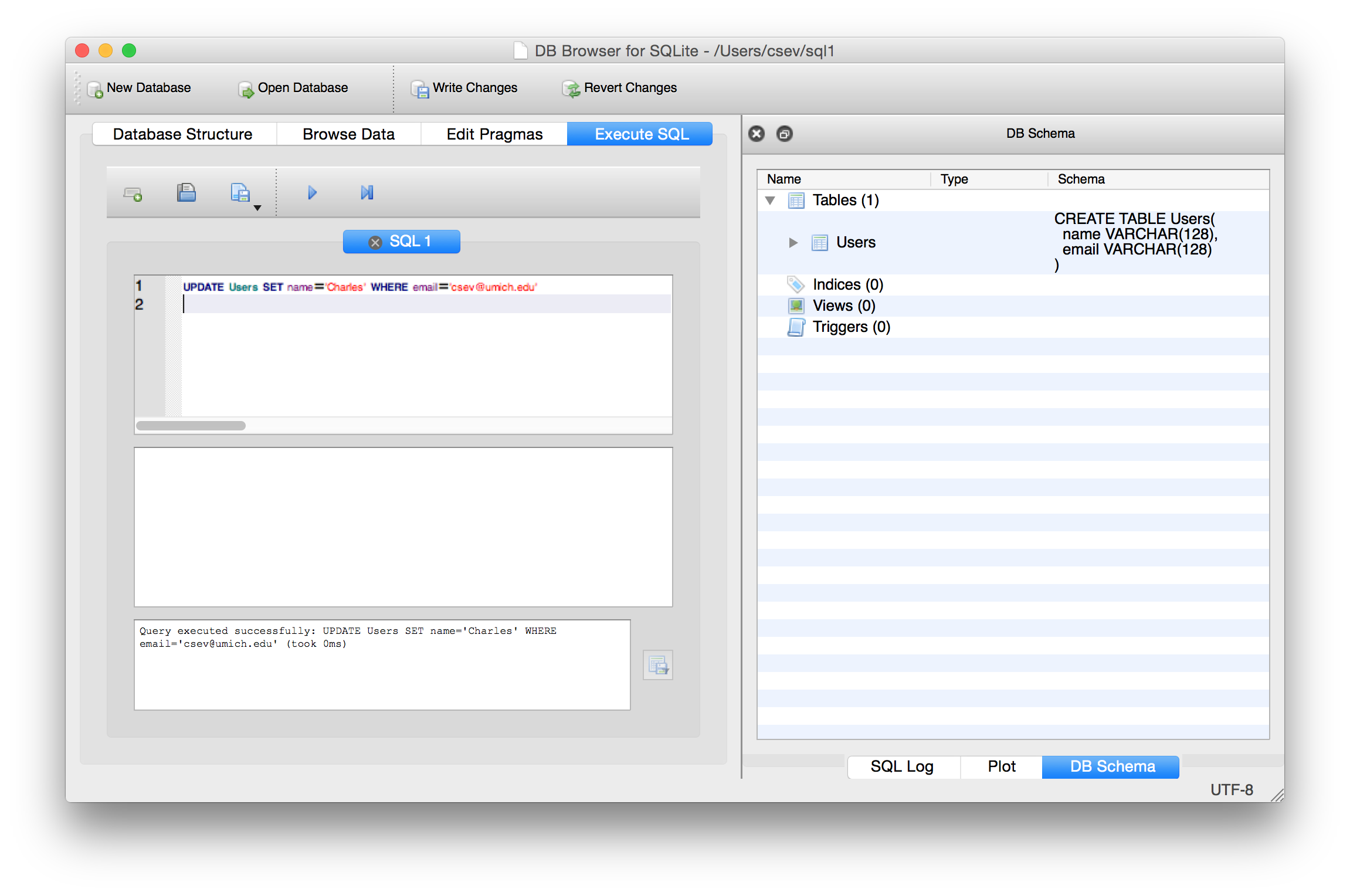 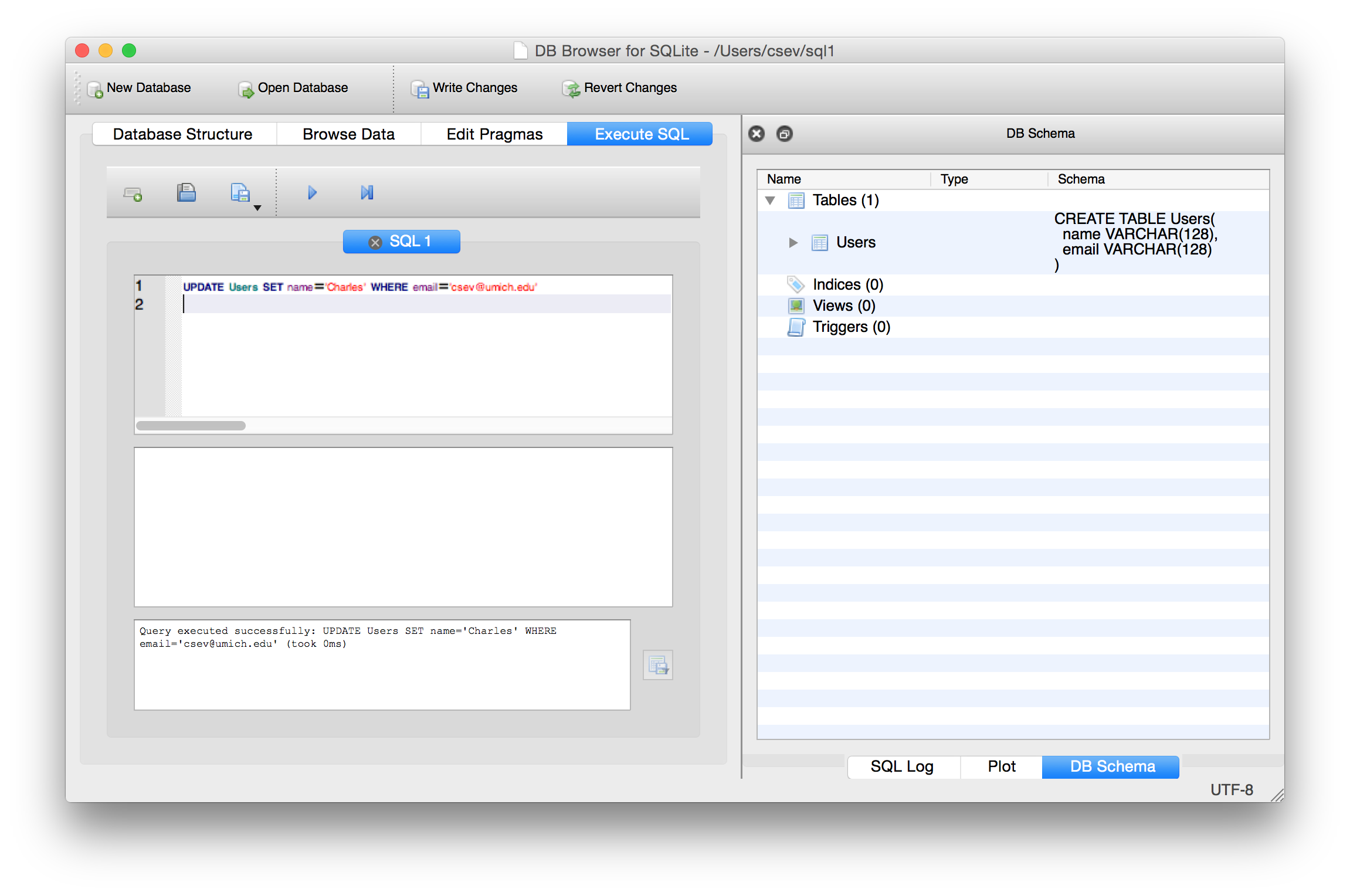 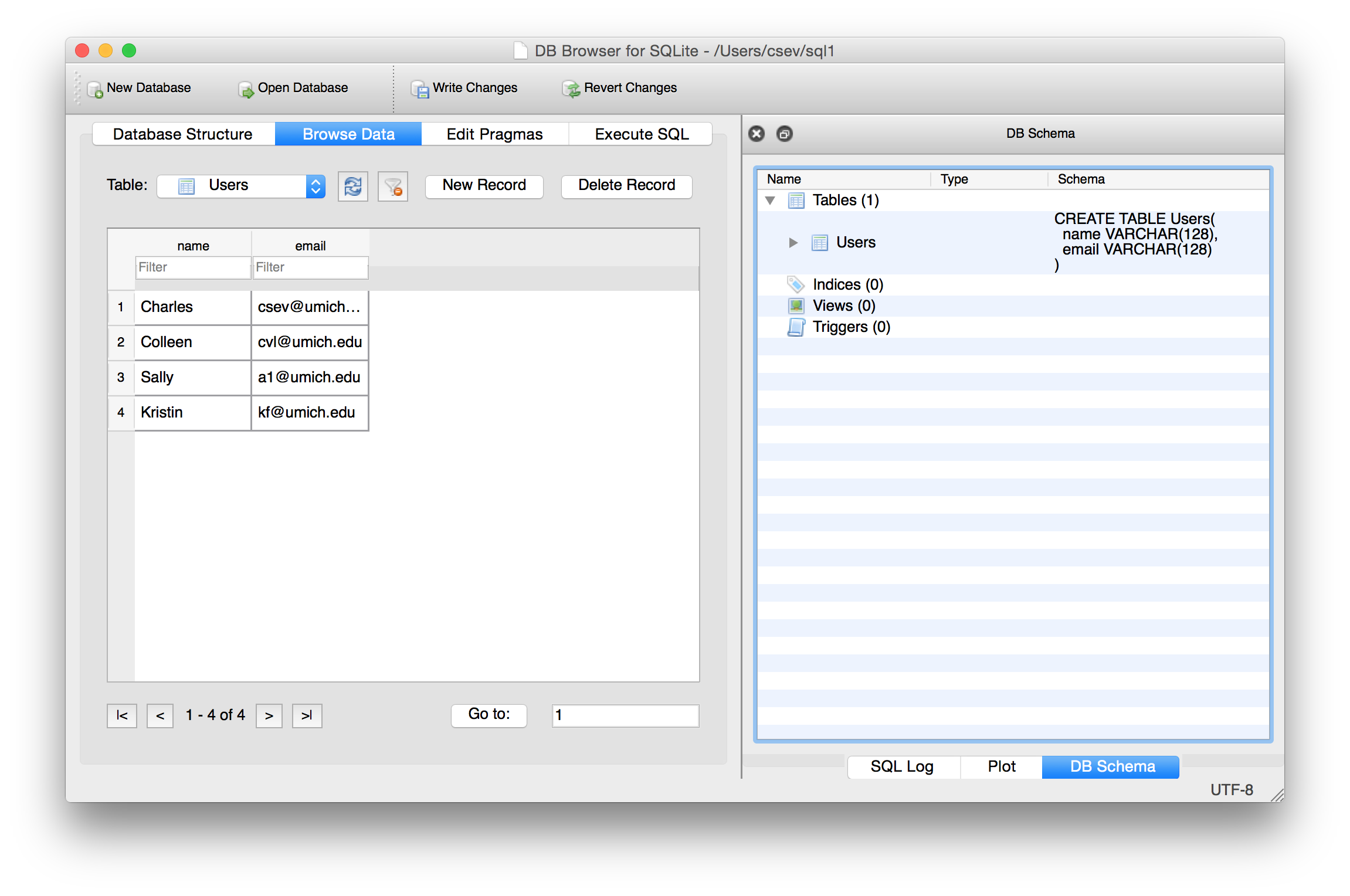 Retrieving Records: Select
The select statement retrieves a group of records - you can either retrieve all the records or a subset of the records with a WHERE clause
SELECT * FROM Users
SELECT * FROM Users WHERE email='csev@umich.edu'
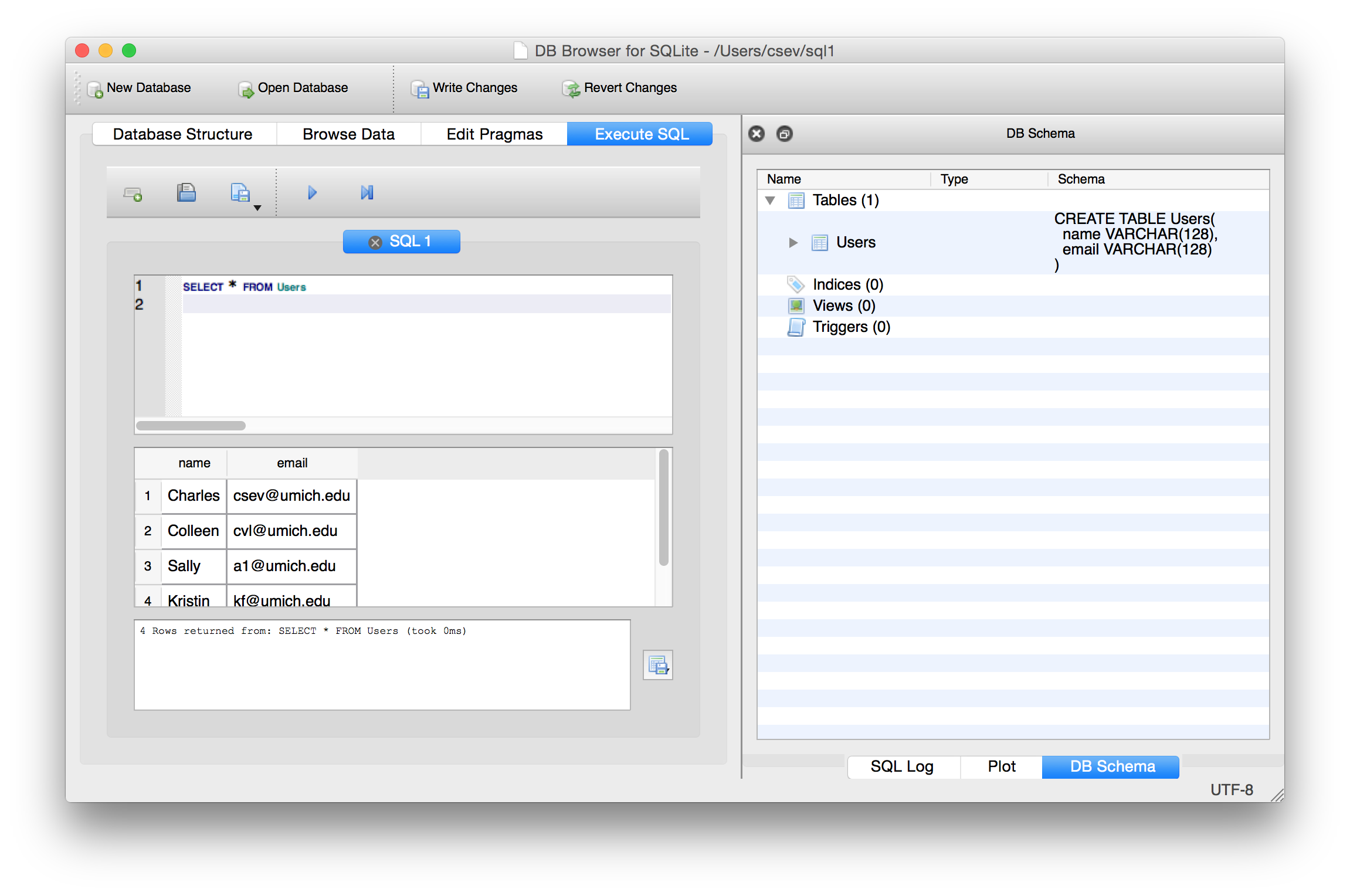 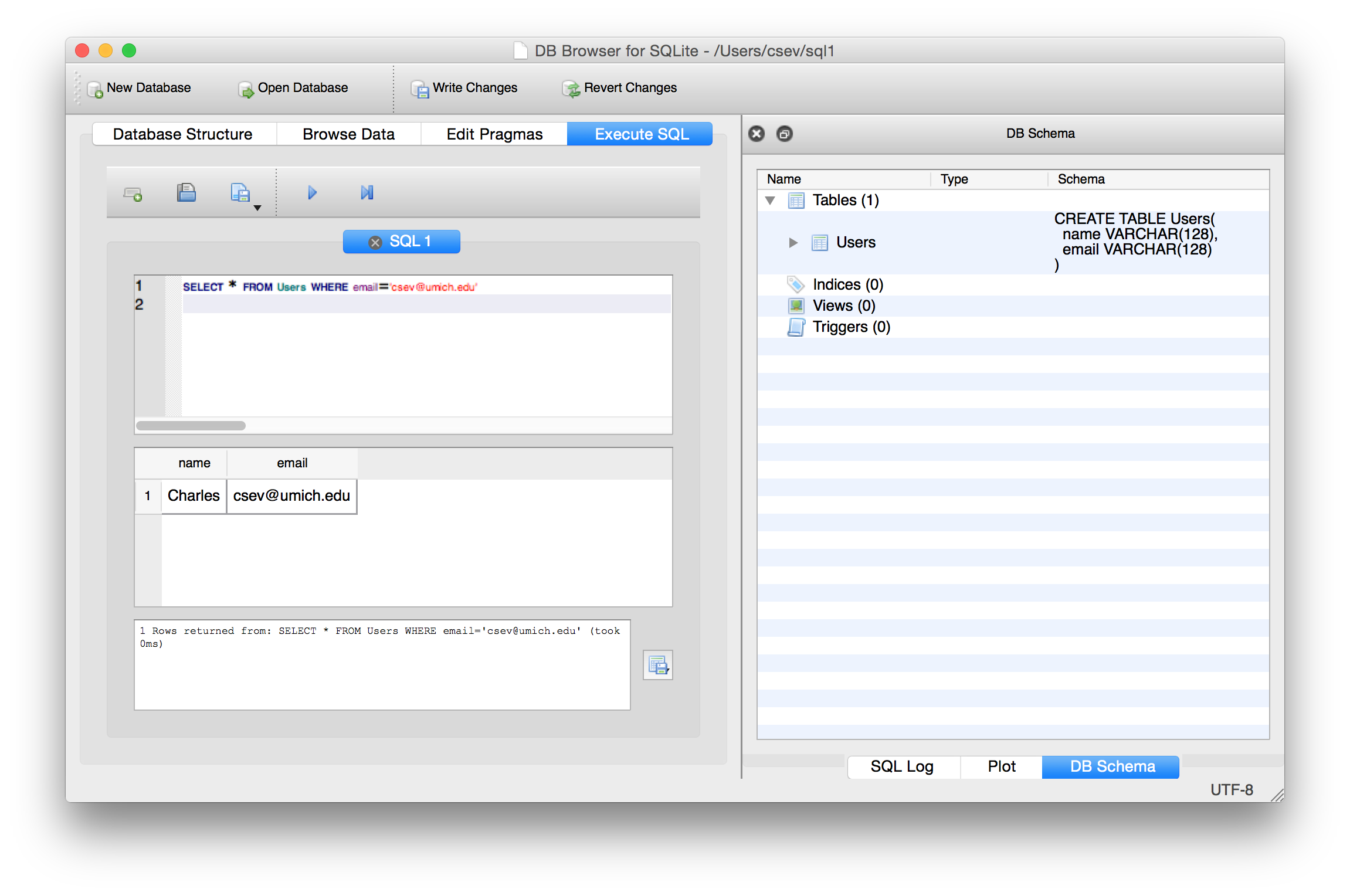 Sorting with ORDER BY
You can add an ORDER BY clause to SELECT statements to get the results sorted in ascending or descending order
SELECT * FROM Users ORDER BY email
SELECT * FROM Users ORDER BY name DESC
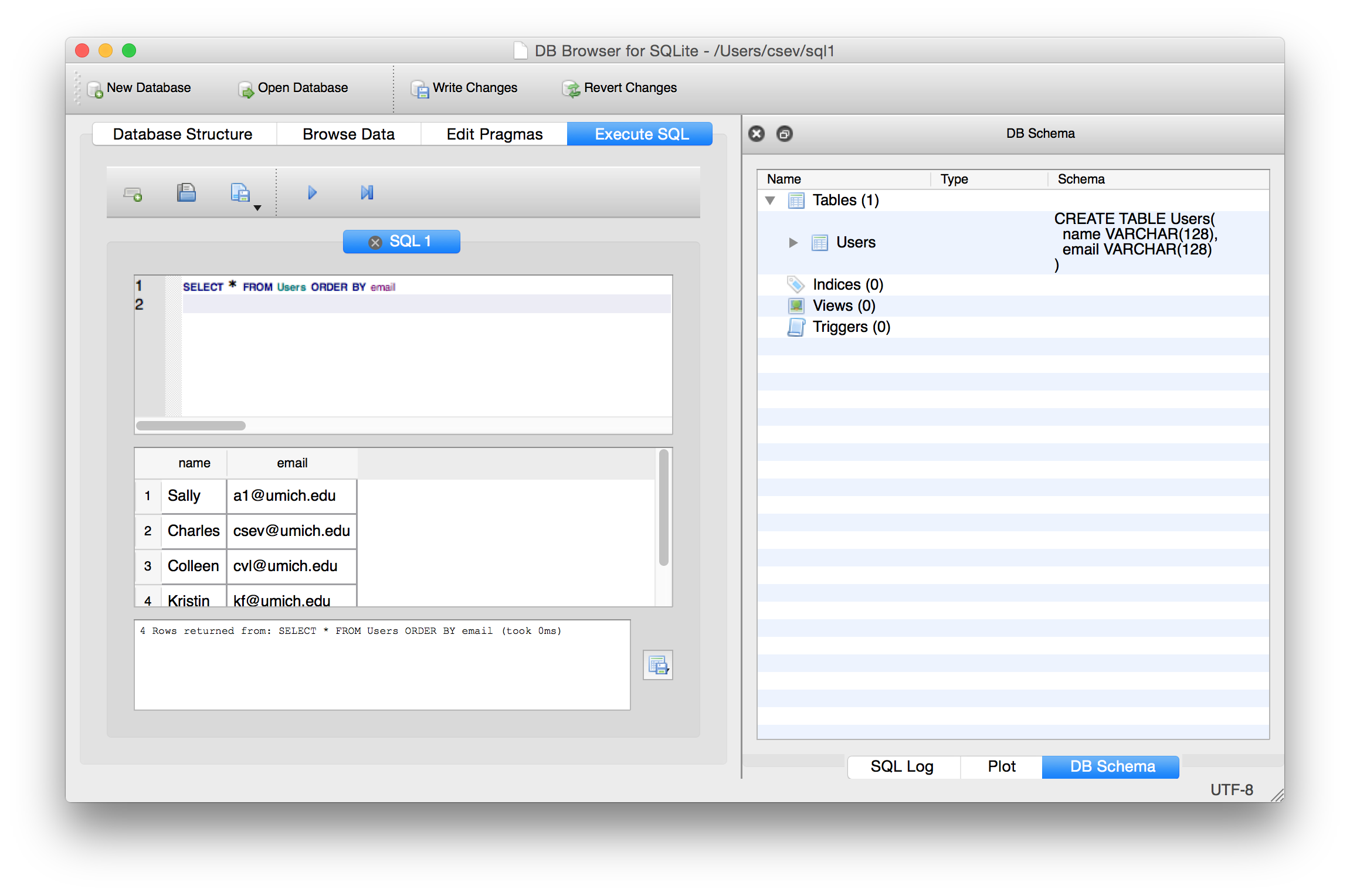 SQL Summary
INSERT INTO Users (name, email) VALUES ('Kristin', 'kf@umich.edu')
DELETE FROM Users WHERE email='ted@umich.edu'
UPDATE Users SET name="Charles" WHERE email='csev@umich.edu'
SELECT * FROM Users
SELECT * FROM Users WHERE email='csev@umich.edu'
SELECT * FROM Users ORDER BY email
This is not too exciting (so far)
Tables pretty much look like big fast programmable spreadsheets with rows, columns, and commands
The power comes when we have more than one table and we can exploit the relationships between the tables
Complex Data Models and  Relationships
http://en.wikipedia.org/wiki/Relational_model
Database Design
Database design is an art form of its own with particular skills and experience
Our goal is to avoid the really bad mistakes and design clean and easily understood databases
Others may performance tune things later
Database design starts with a picture...
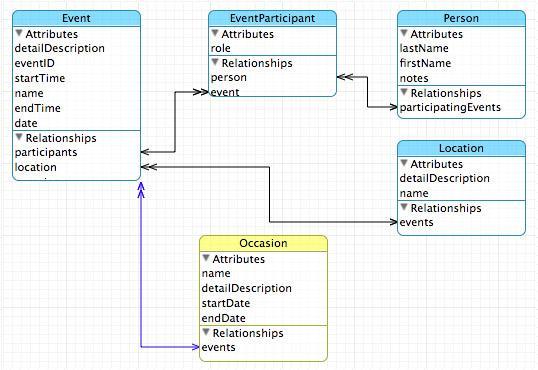 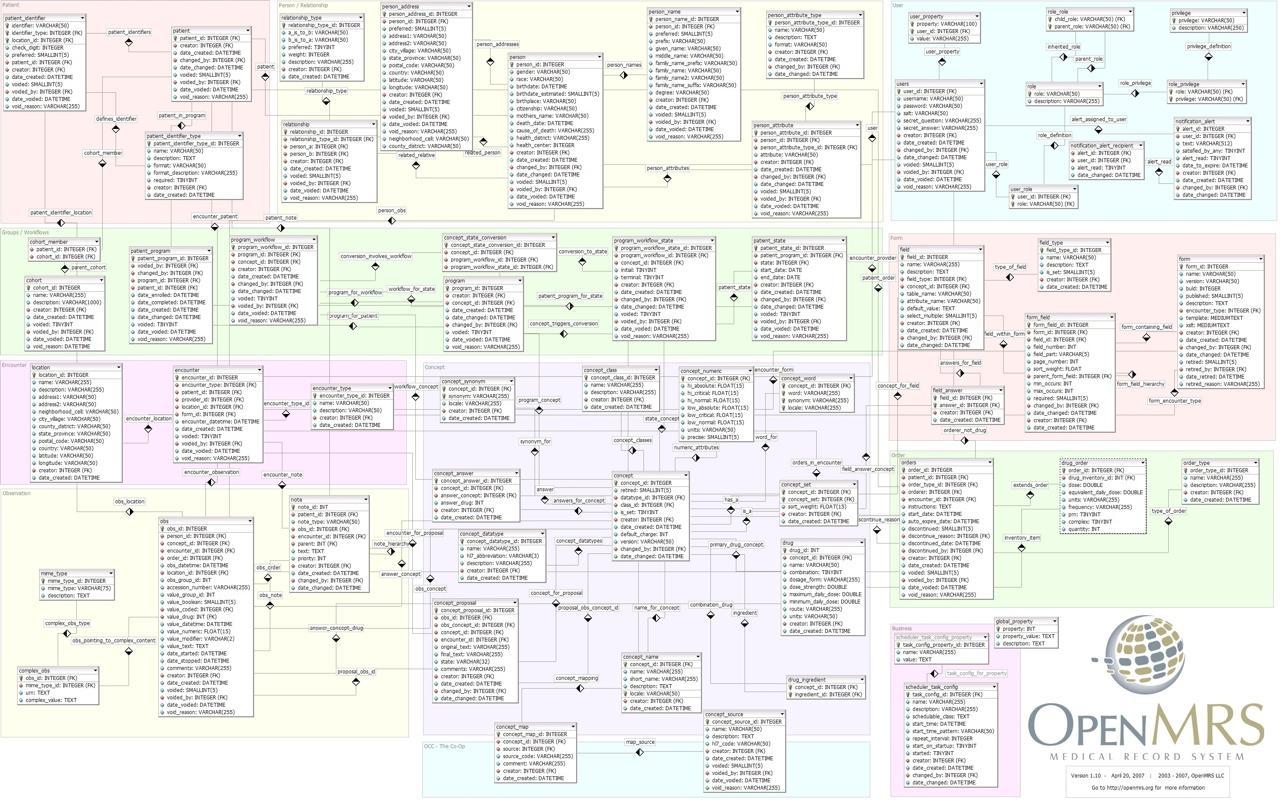 Building a Data Model
Drawing a picture of the data objects for our application and then figuring out how to represent the objects and their relationships
Basic Rule: Don’t put the same string data in twice - use a relationship instead
When there is one thing in the “real world” there should be one copy of that thing in the database
Track
Len
Artist
Album
Genre
Rating
Count
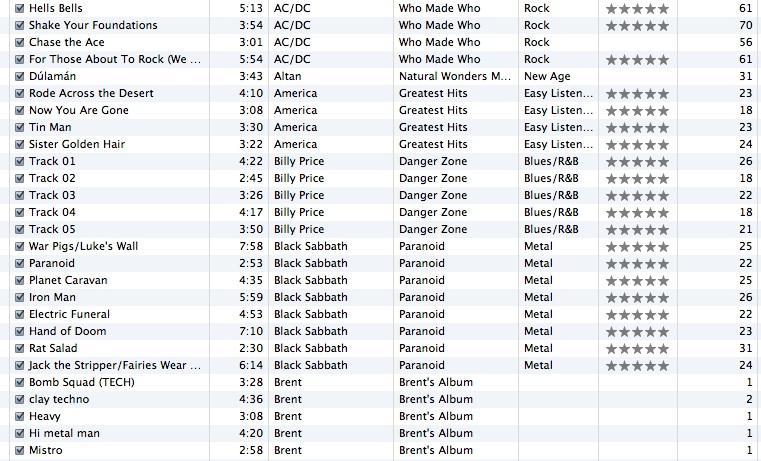 For each “piece of info”...
Album
Is the column an object or an attribute of another object?
Once we define objects, we need to define the relationships between objects
Len
Genre
Artist
Rating
Track
Count
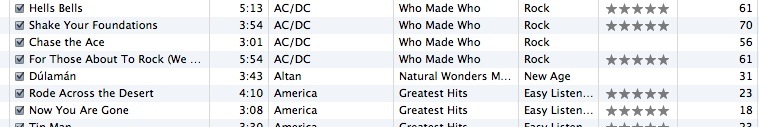 Track
Album
Artist
Genre
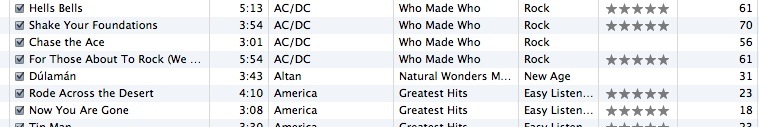 Rating
Len
Count
Track

Rating
Len
Count
Artist
Track
Album
belongs-to
Artist
Album
Genre
belongs-to
belongs-to
Genre
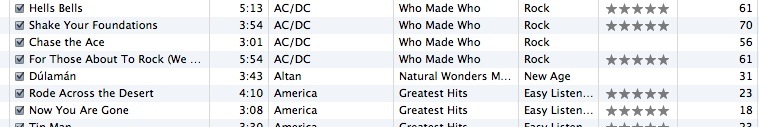 Rating
Len
Count
Track

Rating
Len
Count
Artist
belongs-to
Album
belongs-to
belongs-to
Genre
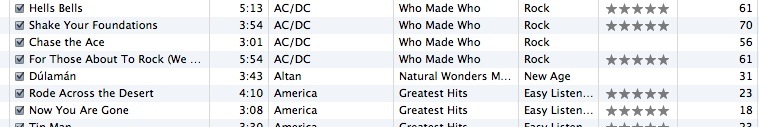 Representing Relationships in a Database
Database Normalization (3NF)
There is *tons* of database theory - way too much to understand without excessive predicate calculus
Do not replicate data - reference data - point at data
Use integers for keys and for references
Add a special “key” column to each table which we will make references to.   By convention, many programmers call this column “id”
http://en.wikipedia.org/wiki/Database_normalization
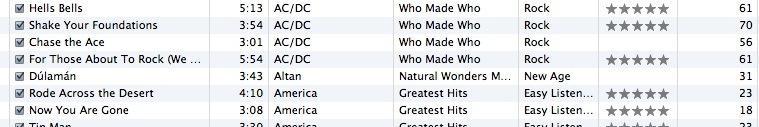 We want to keep track of which band is the “creator” of each music track...

What album does this song “belong to”??

Which album is this song related to?
Integer Reference Pattern
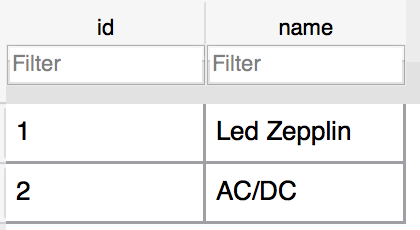 Artist
We use integers to reference rows in another table
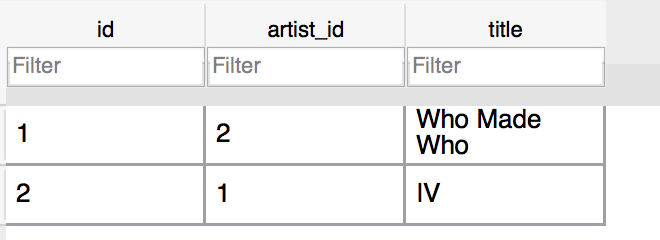 Album
Three Kinds of Keys
Primary key - generally an integer auto-increment field
Logical key - What the outside world uses for lookup
Foreign key - generally an integer key pointing to a row in another table
Album
 id
 title
 artist_id
 ...
Key Rules
Best practices
Never use your logical key as the primary key
Logical keys can and do change, albeit slowly
Relationships that are based on matching string fields are less efficient than integers
User
  id
  login
  password
  name
  email
  created_at
  modified_at
  login_at
Foreign Keys
A foreign key is when a table has a column that contains a key which points to the primary key of another table.
When all primary keys are integers, then all foreign keys are integers - this is good - very good
Album
 id
 title
 artist_id
 ...
Artist
 id
 name
 ...
Relationship Building (in tables)
Track
  Rating
  Len
  Count
Artist
belongs-to
Album
belongs-to
belongs-to
Genre
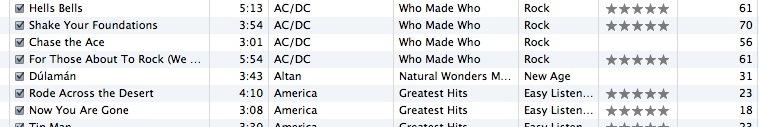 belongs-to
Track
Title
Album
Rating
Track
Len
Count
id
title
Album
rating
Table
Primary key
Logical key
Foreign key
id
len
title
count
album_id
Artist
Track
id
Album
id
name
title
id
title
rating
len
Table
Primary key
Logical key
Foreign key
artist_id
count
album_id
Genre
genre_id
id
Naming FK artist_id is a convention
name
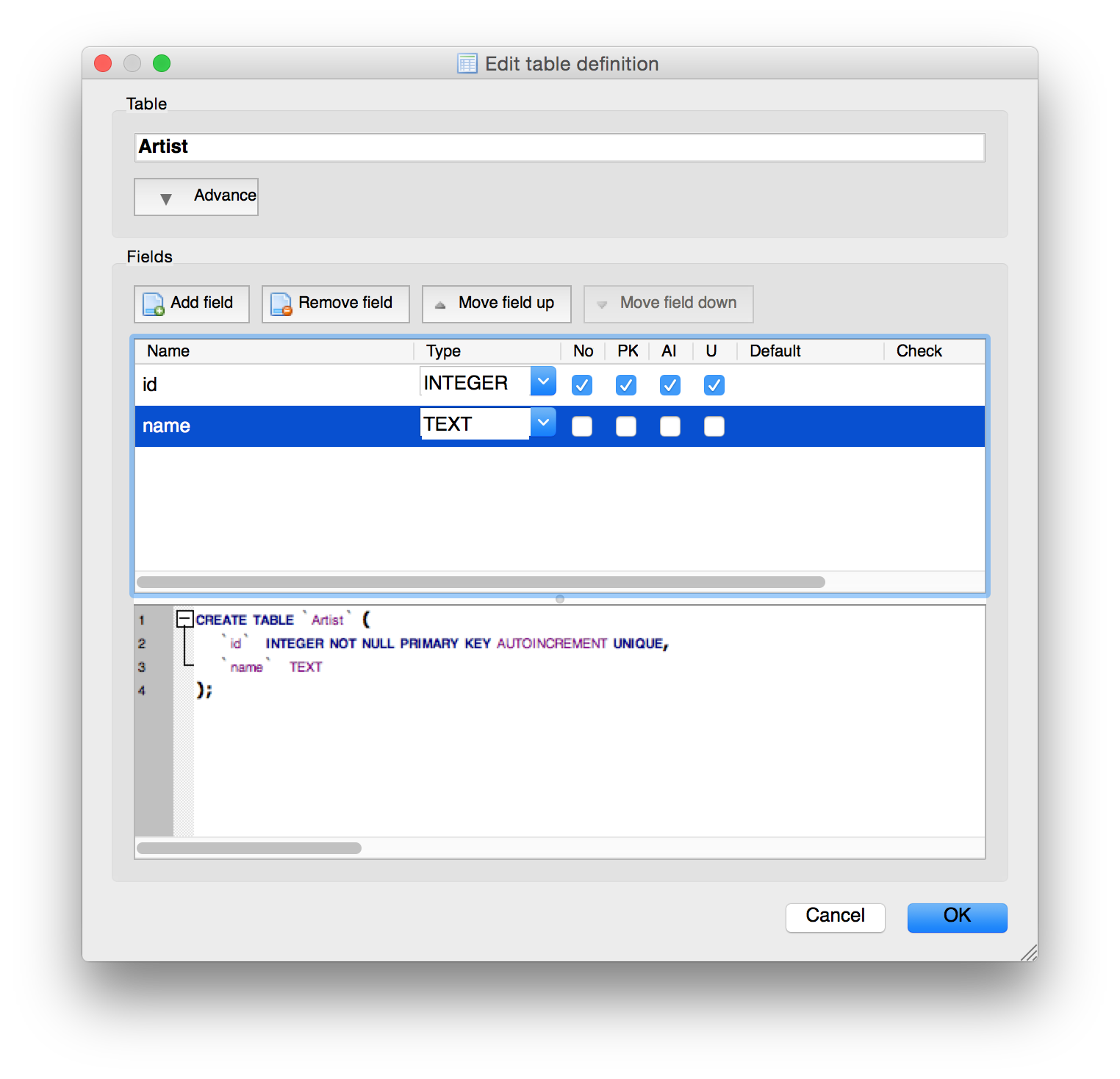 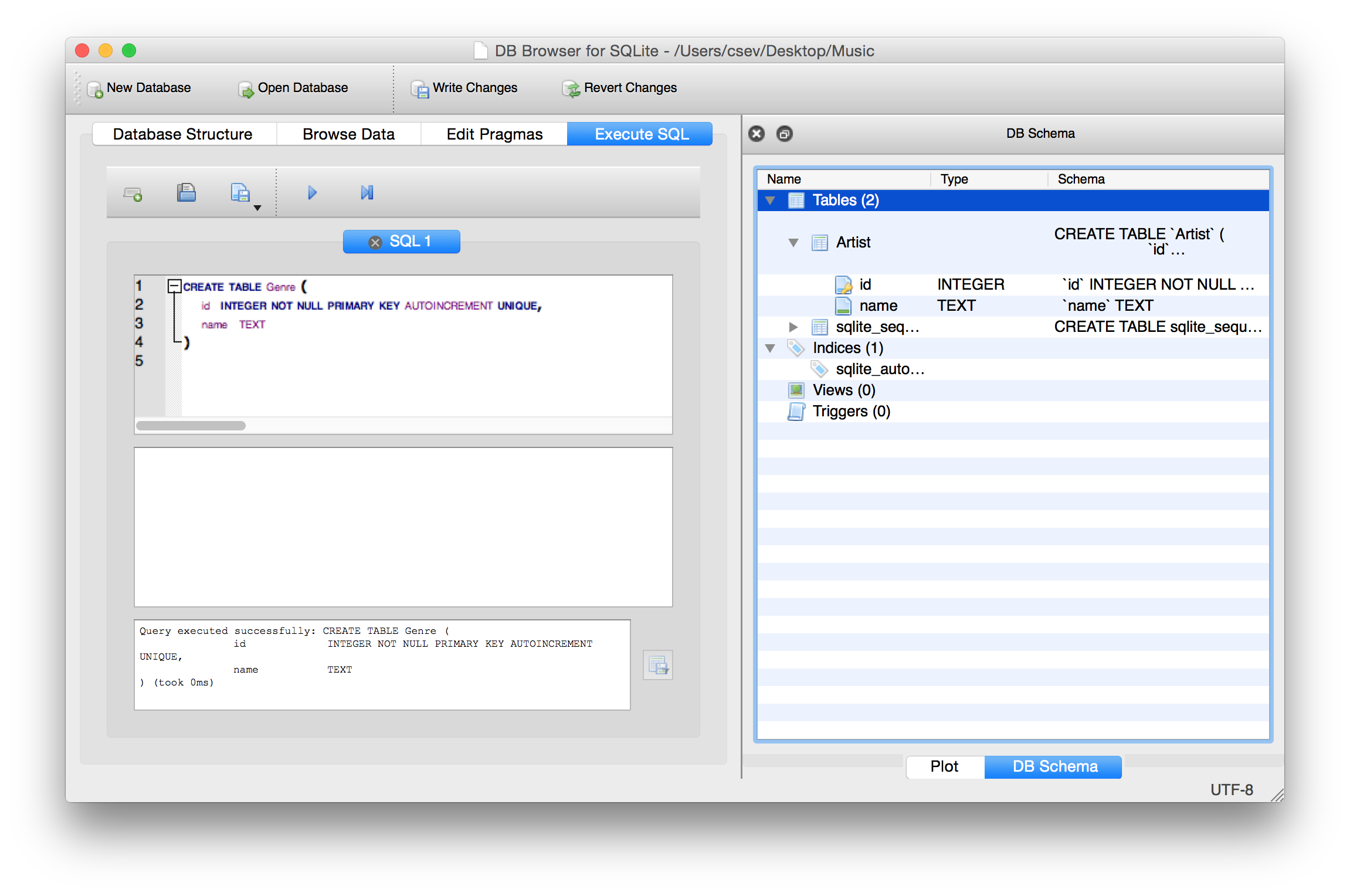 CREATE TABLE Genre (
    id     INTEGER NOT NULL PRIMARY KEY AUTOINCREMENT UNIQUE,
    name   TEXT
)
CREATE TABLE Album (
	id	INTEGER NOT NULL PRIMARY KEY AUTOINCREMENT UNIQUE,
	artist_id  INTEGER,
	title	TEXT
)
CREATE TABLE Track (
	id	INTEGER NOT NULL PRIMARY KEY AUTOINCREMENT UNIQUE,
	title TEXT, 
	album_id  INTEGER,
	genre_id  INTEGER,
	len INTEGER, rating INTEGER, count INTEGER
)
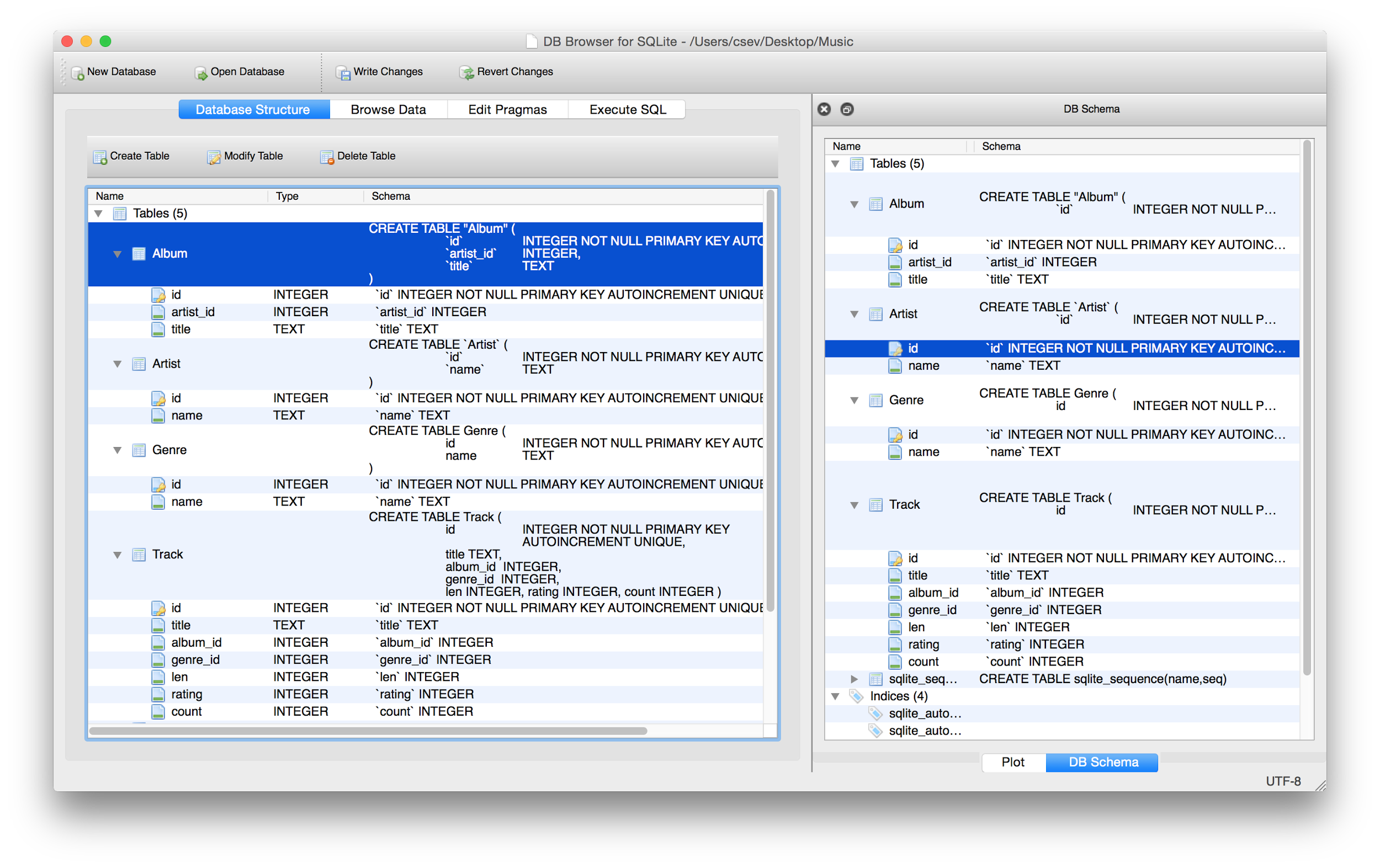 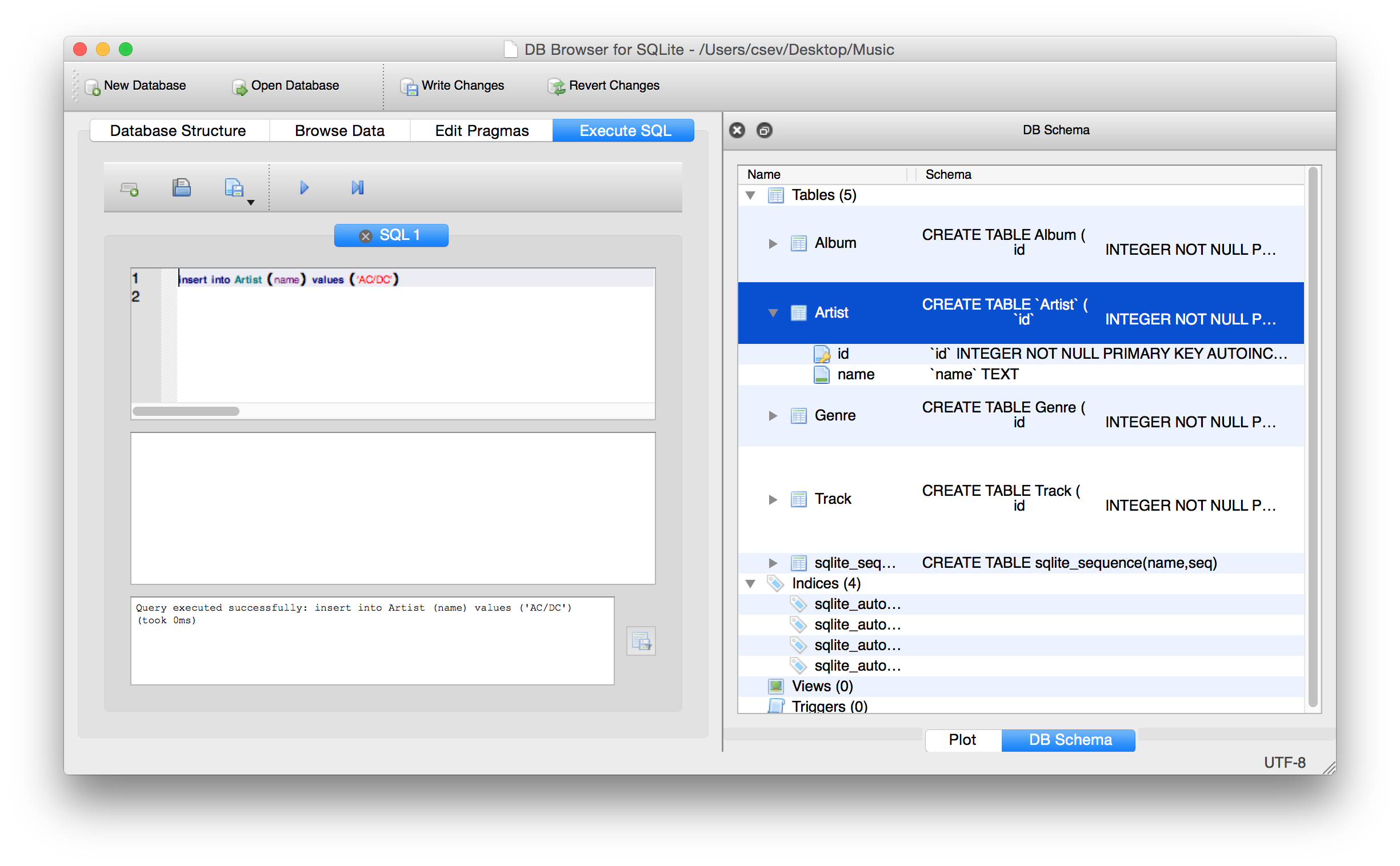 insert into Artist (name) values ('Led Zepplin')
insert into Artist (name) values ('AC/DC')
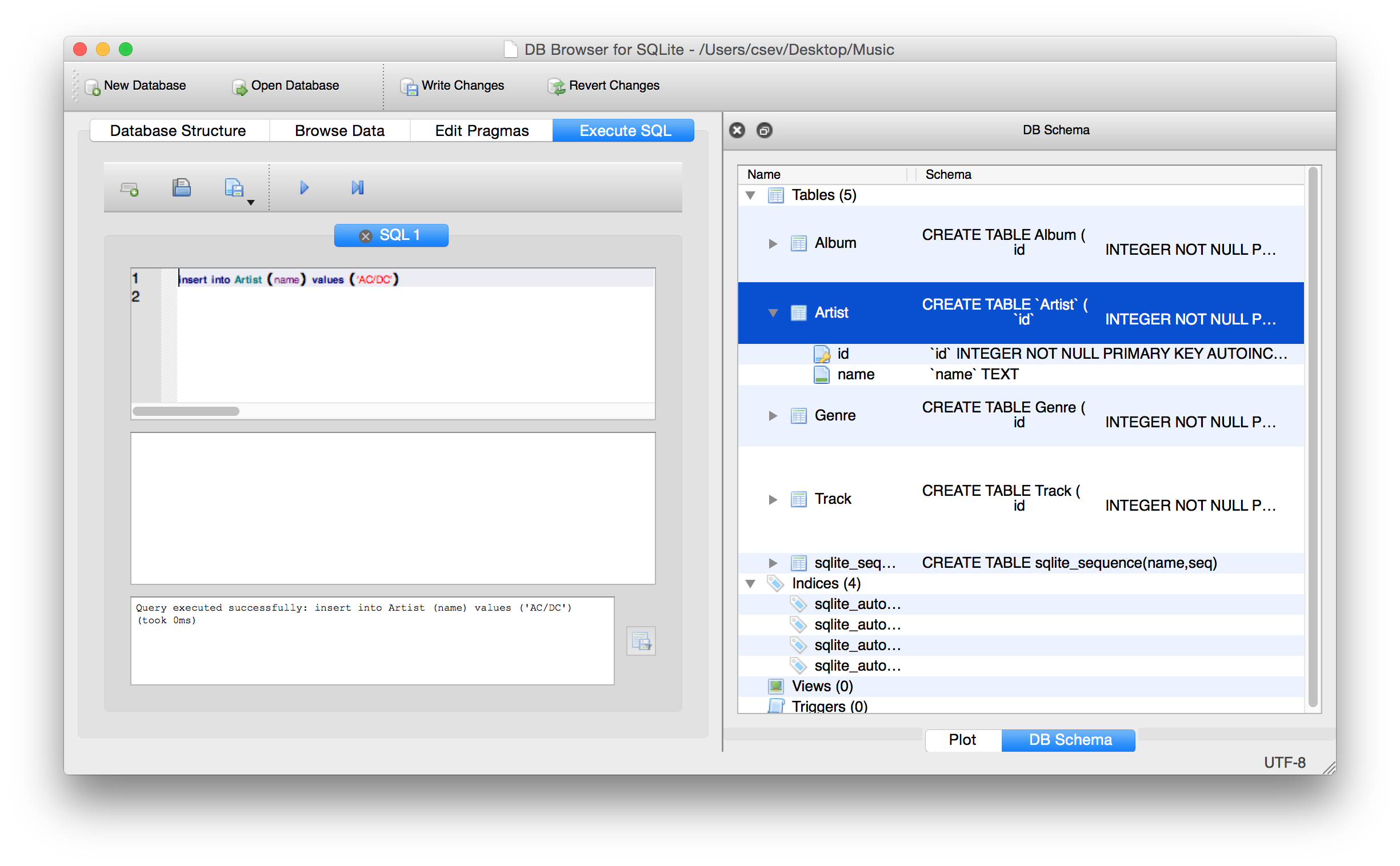 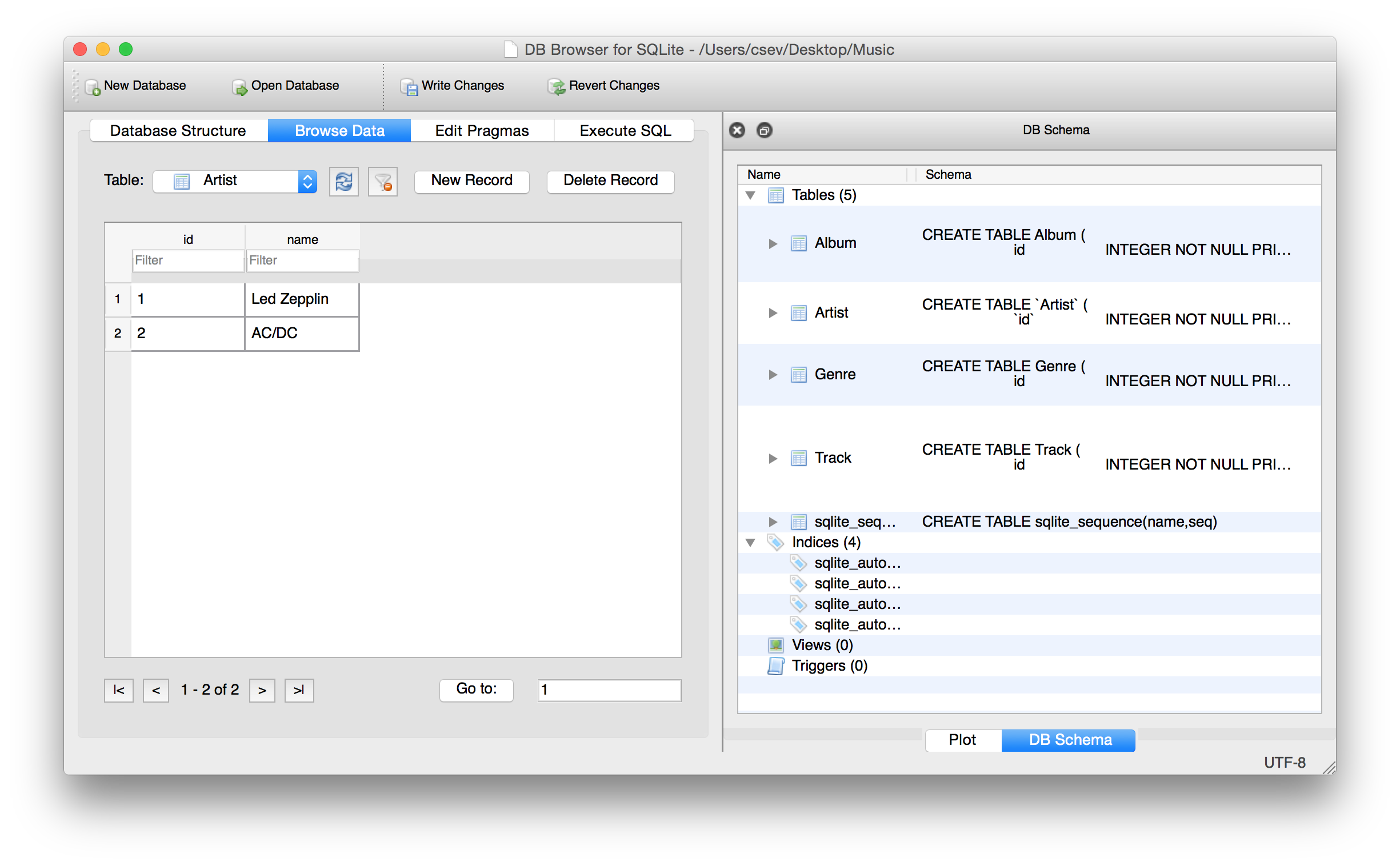 insert into Artist (name) values ('Led Zepplin')
insert into Artist (name) values ('AC/DC')
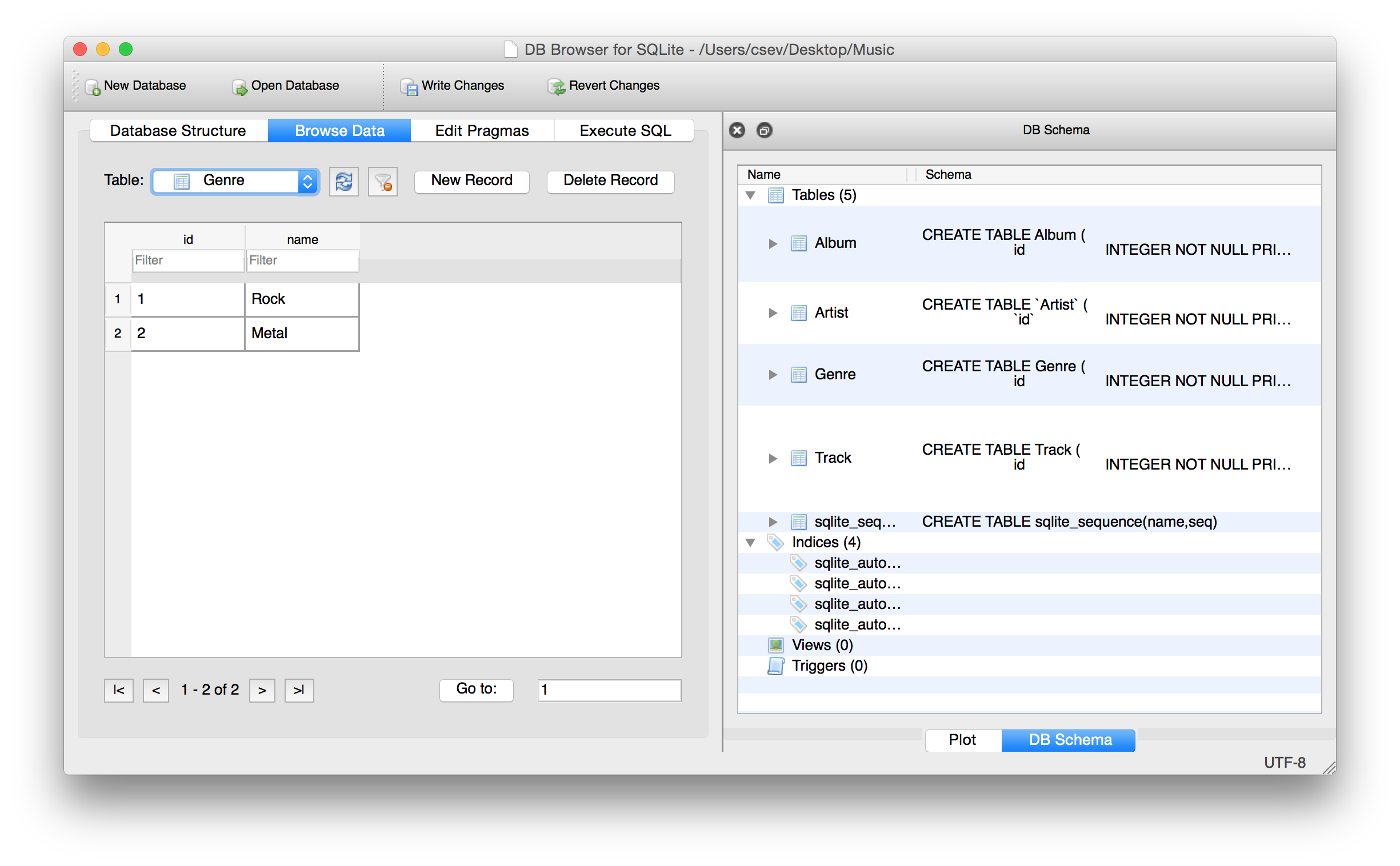 insert into Genre (name) values ('Rock')
insert into Genre (name) values ('Metal')
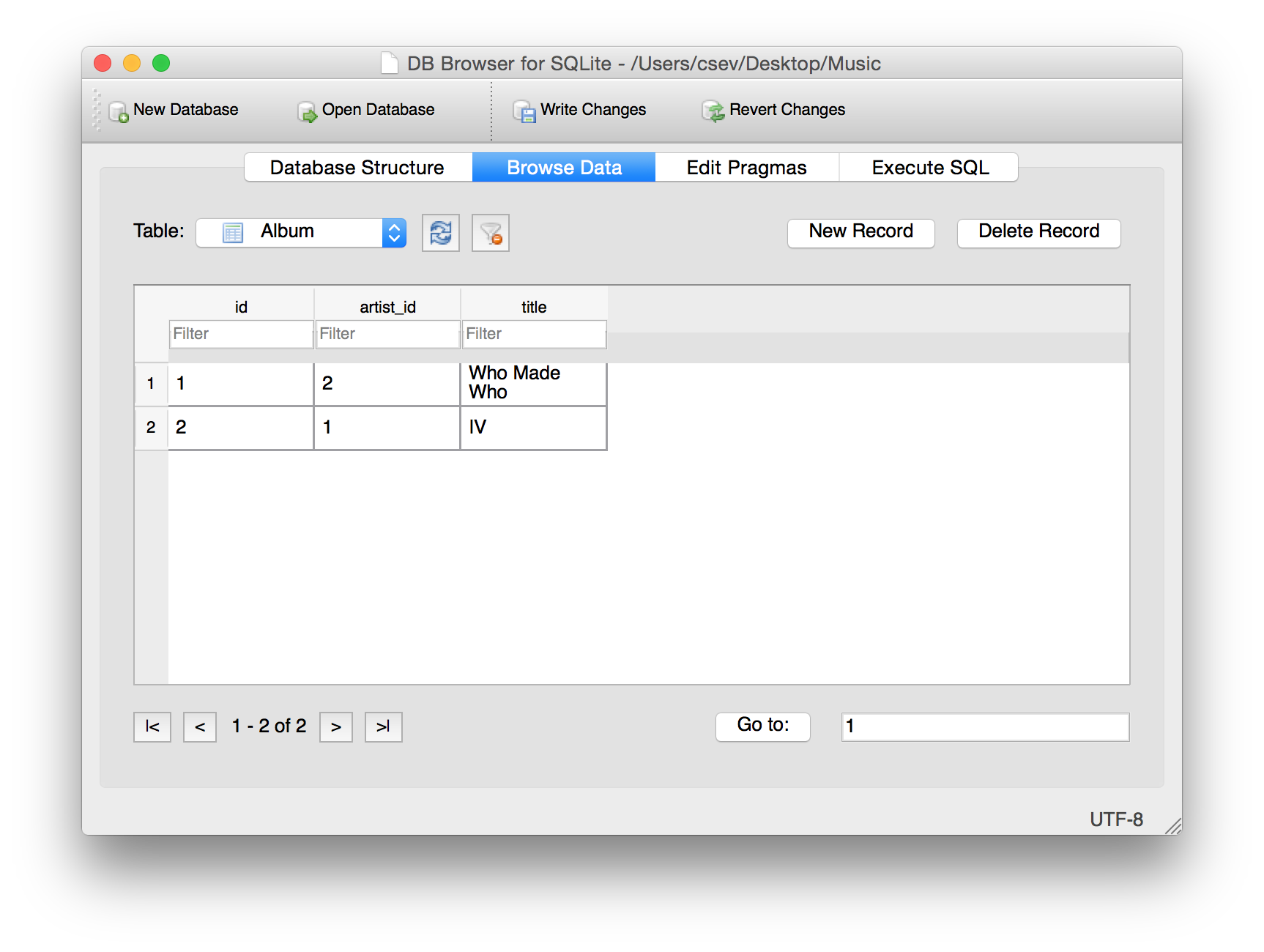 insert into Album (title, artist_id) values ('Who Made Who', 2)
insert into Album (title, artist_id) values ('IV', 1)
insert into Track (title, rating, len, count, album_id, genre_id) 
     values ('Black Dog', 5, 297, 0, 2, 1)
insert into Track (title, rating, len, count, album_id, genre_id)
     values ('Stairway', 5, 482, 0, 2, 1)
insert into Track (title, rating, len, count, album_id, genre_id) 
     values ('About to Rock', 5, 313, 0, 1, 2)
insert into Track (title, rating, len, count, album_id, genre_id) 
     values ('Who Made Who', 5, 207, 0, 1, 2)
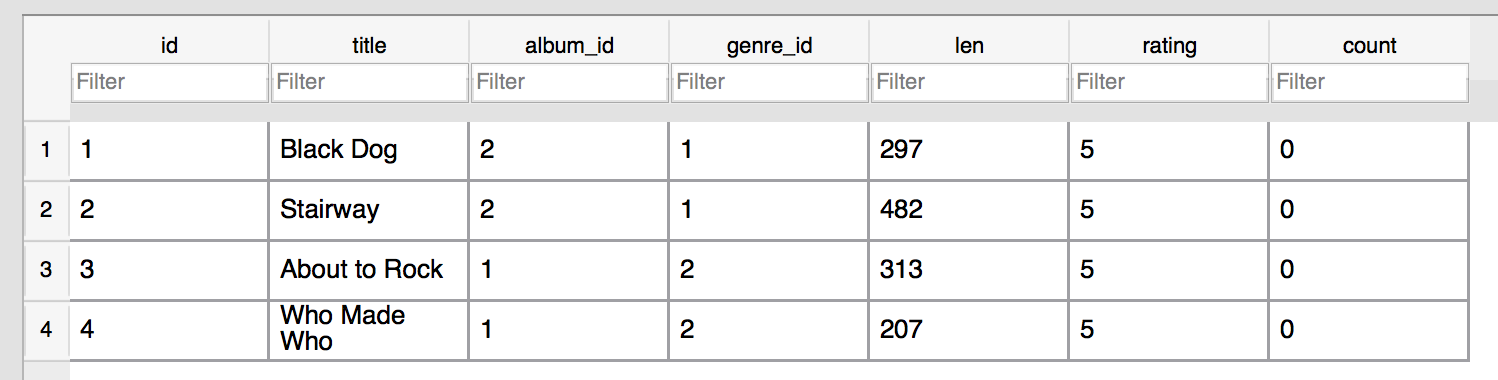 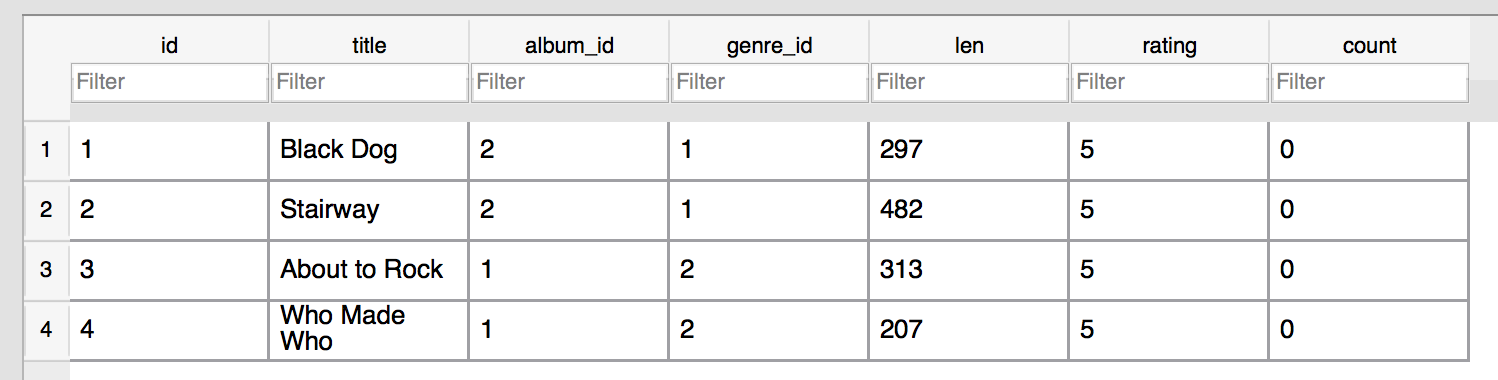 Track
Album
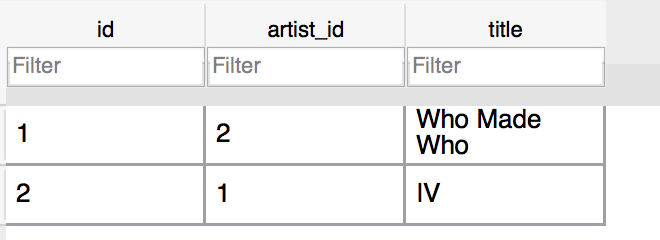 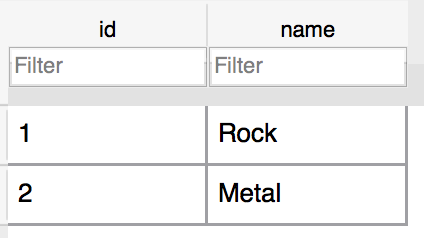 Genre
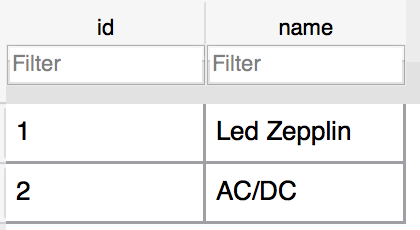 Artist
Using Join Across Tables
http://en.wikipedia.org/wiki/Join_(SQL)
Relational Power
By removing the replicated data and replacing it with references to a single copy of each bit of data we build a “web” of information that the relational database can read through very quickly - even for very large amounts of data
Often when you want some data it comes from a number of tables linked by these foreign keys
The JOIN Operation
The JOIN operation links across several tables as part of a select operation
You must tell the JOIN how to use the keys that make the connection between the tables using an ON clause
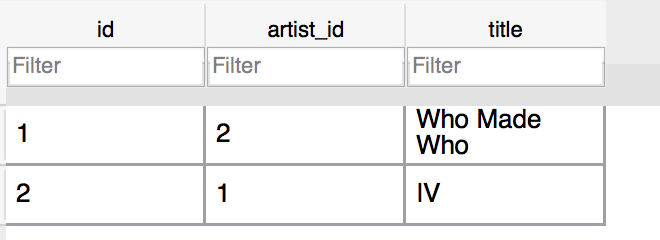 Album
Artist
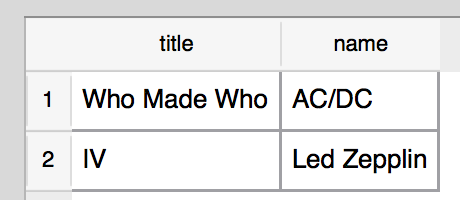 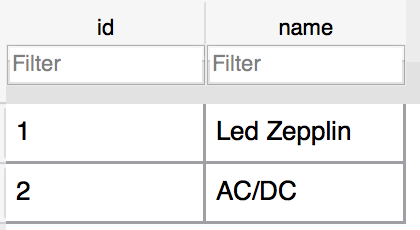 select Album.title, Artist.name from Album join Artist on Album.artist_id = Artist.id
The tables that hold the data
What we want to see
How the tables are linked
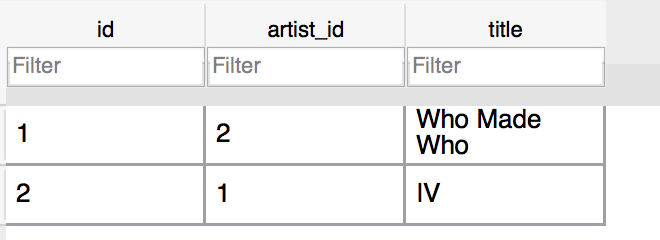 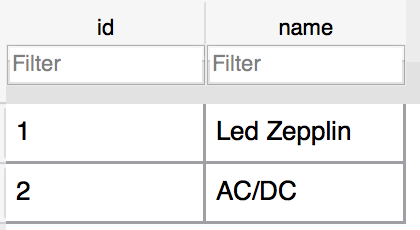 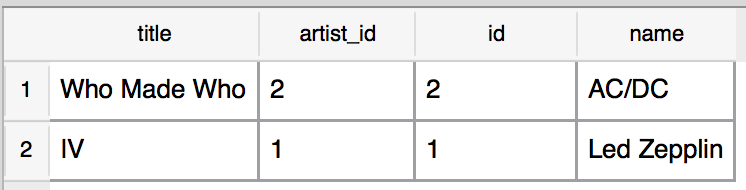 select Album.title, Album.artist_id, Artist.id,Artist.name 
from Album join Artist on Album.artist_id = Artist.id
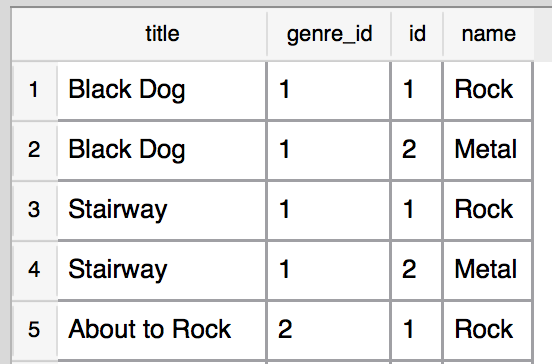 SELECT Track.title, 
    Track.genre_id, 
    Genre.id, Genre.name 
FROM Track JOIN Genre
Joining two tables without an ON clause gives all possible combinations of rows.
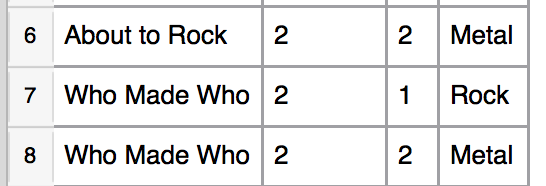 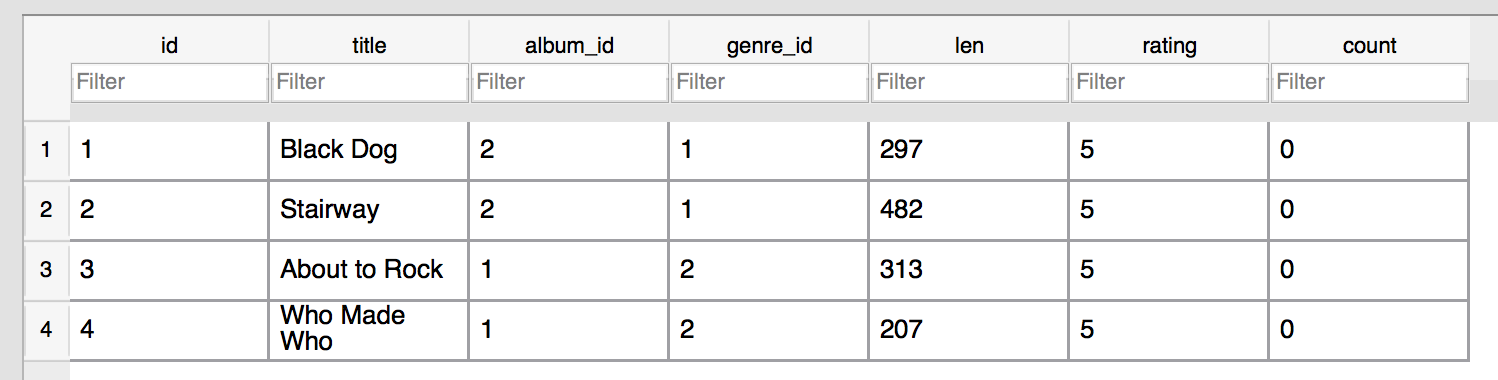 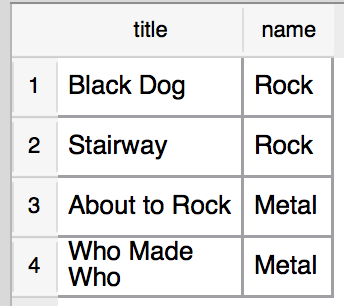 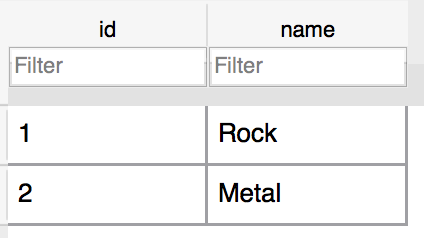 select Track.title, Genre.name from Track join Genre on Track.genre_id = Genre.id
What we want to see
The tables that hold the data
How the tables are linked
select Track.title, Artist.name, Album.title, Genre.name from Track join Genre join Album join Artist on Track.genre_id = Genre.id and Track.album_id = Album.id and Album.artist_id = Artist.id
What we want to see
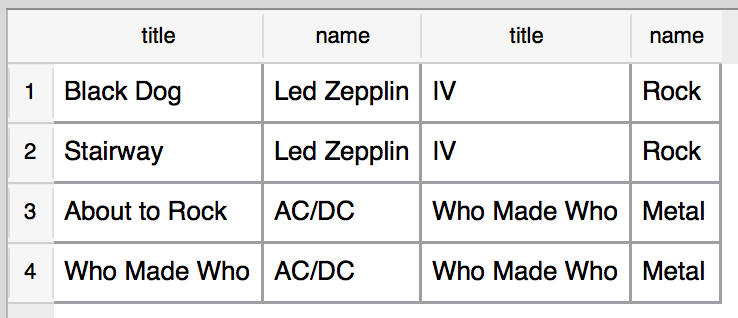 The tables which hold the data
How the tables are linked
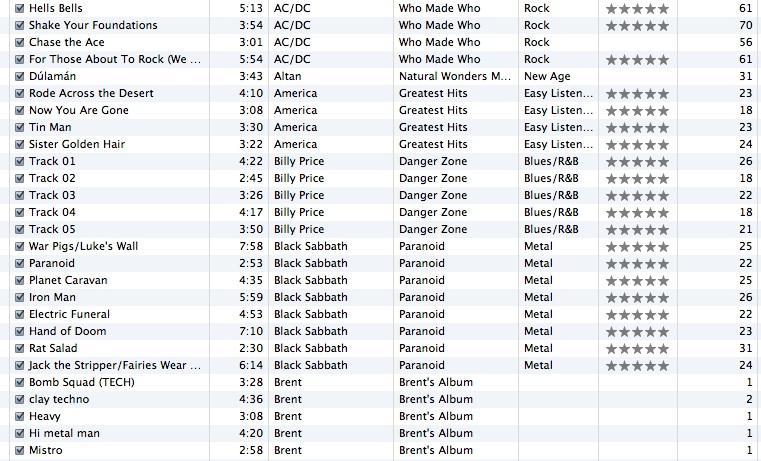 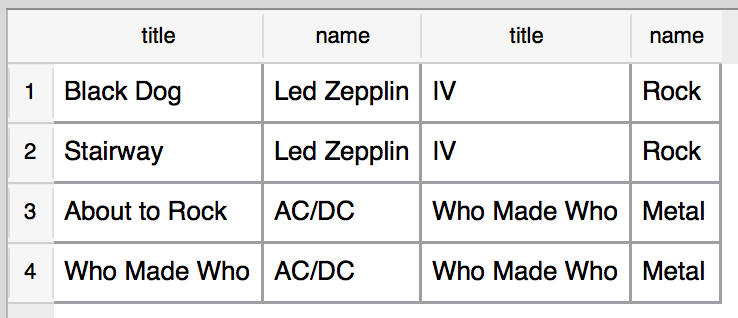 Many-To-Many Relationships
https://en.wikipedia.org/wiki/Many-to-many_(data_model)
Review:
One to Many
belongs-to
Track
Title
Album
Rating
One
Many
Track
Len
Count
id
Table
Primary key
Logical key
Foreign key
title
Album
rating
One
id
len
title
Many
count
album_id
https://en.wikipedia.org/wiki/One-to-many_(data_model)
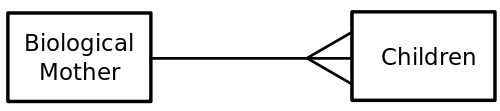 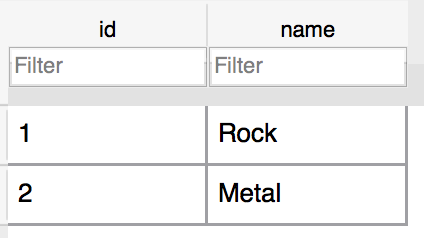 One
One
Many
Many
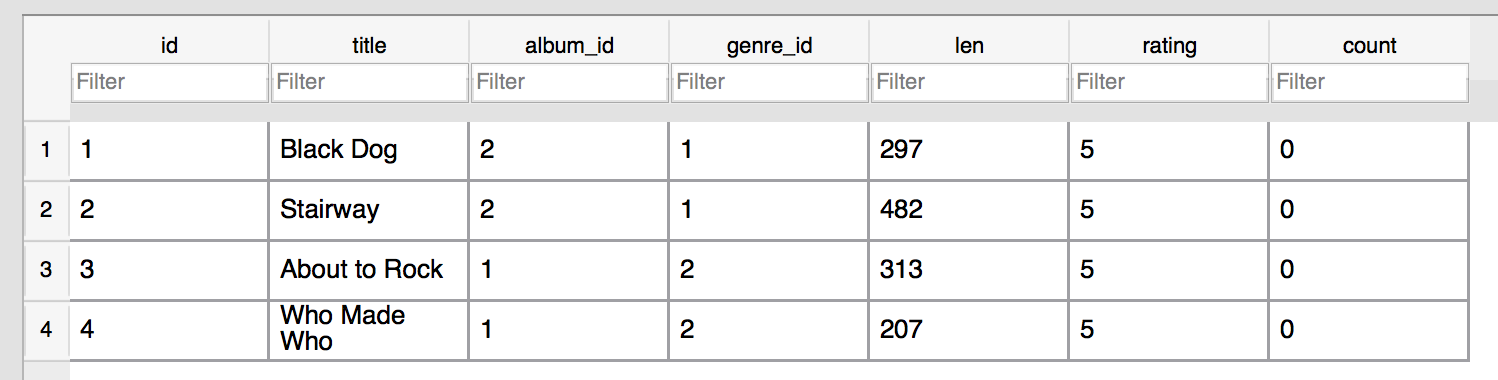 https://en.wikipedia.org/wiki/One-to-many_(data_model)
Many to Many
Sometimes we need to model a relationship that is many-to-many
We need to add a "connection" table with two foreign keys
There is usually no separate primary key
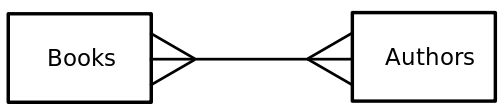 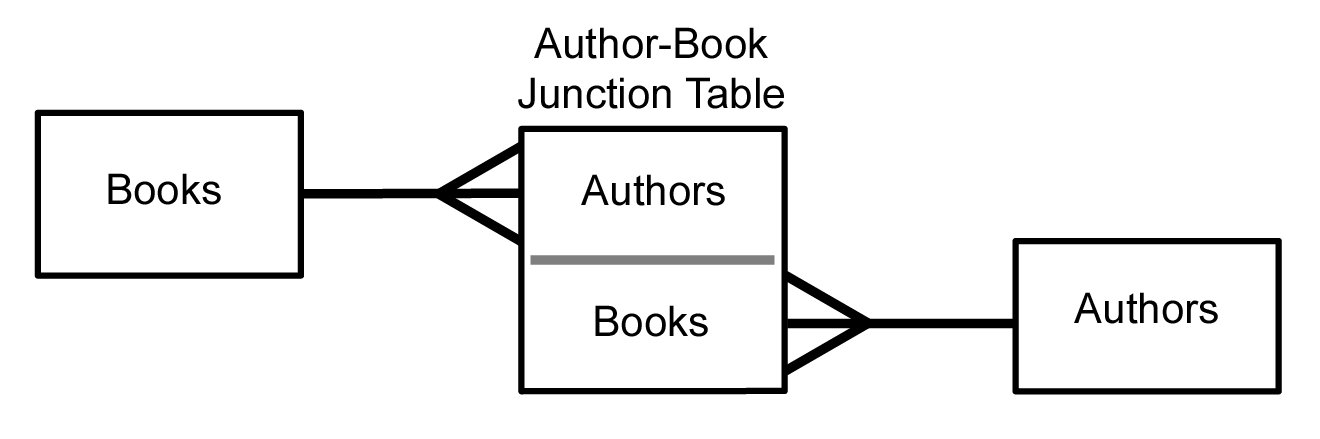 https://en.wikipedia.org/wiki/Many-to-many_(data_model)
member-of
User
Course
title
name
Many
Many
email
User
Course
Member
id
Many
id
user_id
name
One
Many
title
course_id
One
email
https://en.wikipedia.org/wiki/Many-to-many_(data_model)
CREATE TABLE User (
    id     INTEGER NOT NULL PRIMARY KEY AUTOINCREMENT UNIQUE,
    name   TEXT UNIQUE,
    email  TEXT
)

CREATE TABLE Course (
    id     INTEGER NOT NULL PRIMARY KEY AUTOINCREMENT UNIQUE,
    title  TEXT UNIQUE
)

CREATE TABLE Member (
    user_id     INTEGER,
    course_id   INTEGER,
	role        INTEGER,
    PRIMARY KEY (user_id, course_id)
)
Start with a Fresh Database
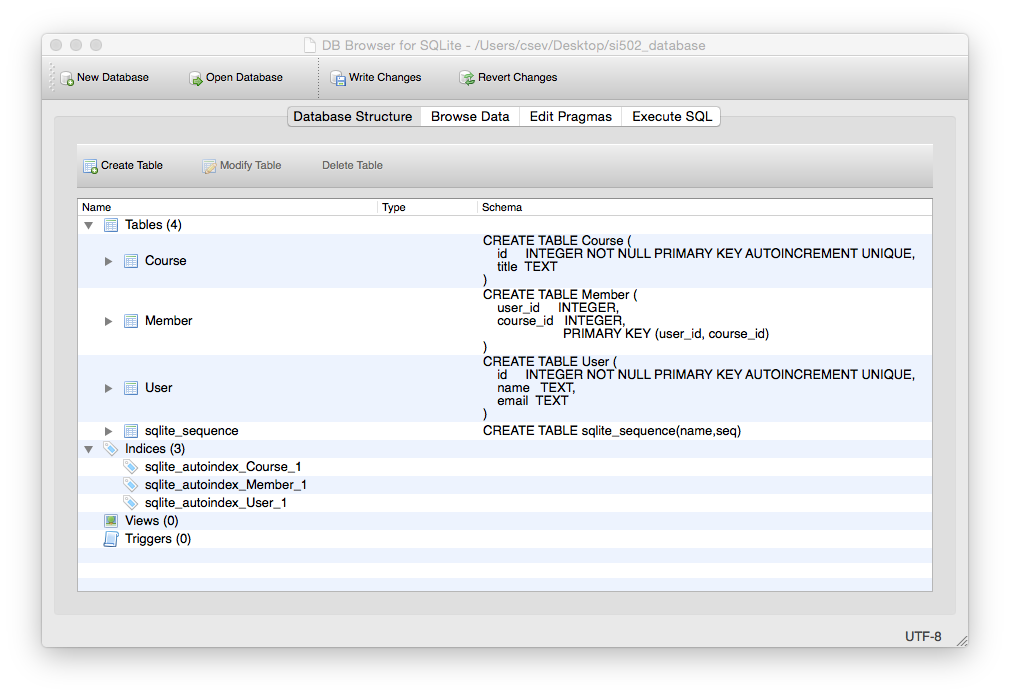 Insert Users and Courses
INSERT INTO User (name, email) VALUES ('Jane', 'jane@tsugi.org');
INSERT INTO User (name, email) VALUES ('Ed', 'ed@tsugi.org');
INSERT INTO User (name, email) VALUES ('Sue', 'sue@tsugi.org');

INSERT INTO Course (title) VALUES ('Python');
INSERT INTO Course (title) VALUES ('SQL');
INSERT INTO Course (title) VALUES ('PHP');
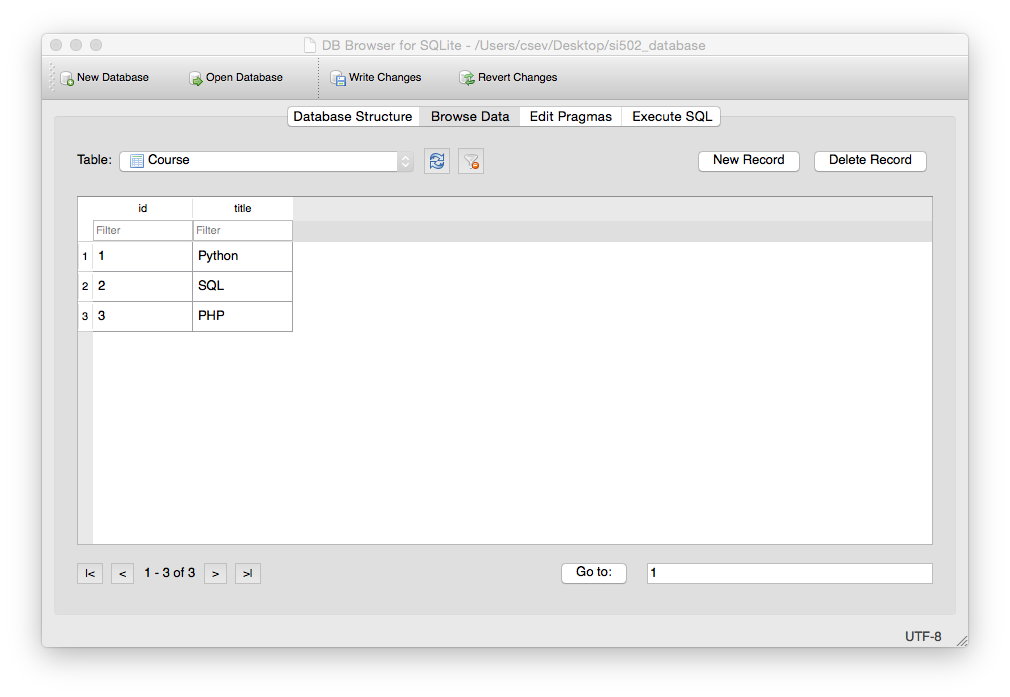 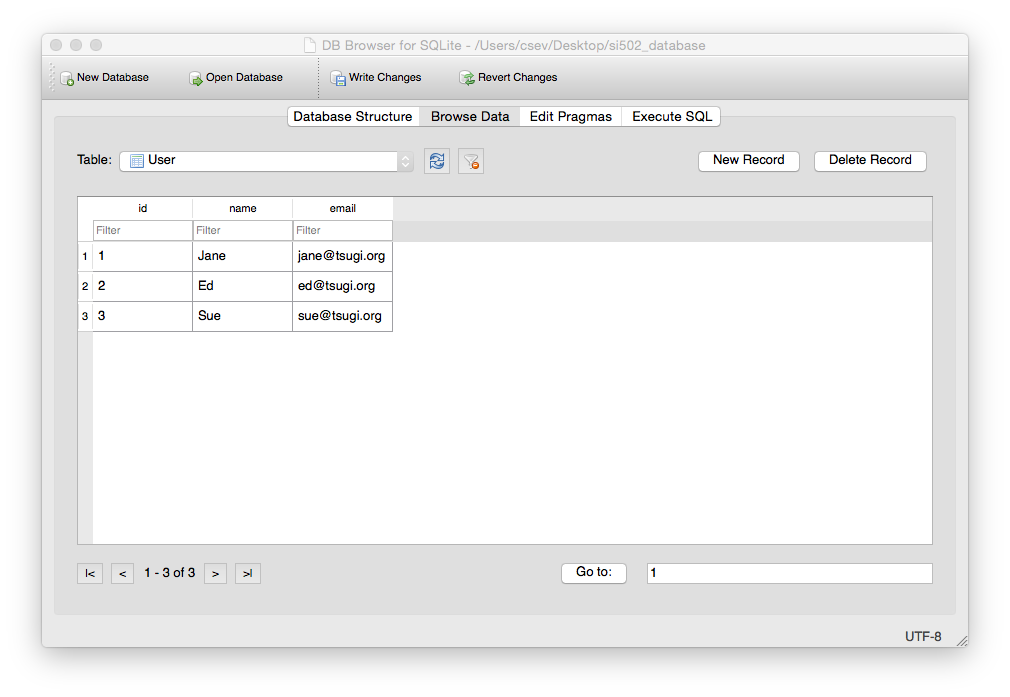 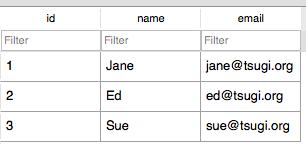 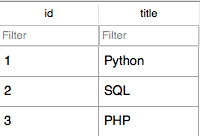 INSERT INTO Member (user_id, course_id, role) VALUES (1, 1, 1);
INSERT INTO Member (user_id, course_id, role) VALUES (2, 1, 0);
INSERT INTO Member (user_id, course_id, role) VALUES (3, 1, 0);

INSERT INTO Member (user_id, course_id, role) VALUES (1, 2, 0);
INSERT INTO Member (user_id, course_id, role) VALUES (2, 2, 1);

INSERT INTO Member (user_id, course_id, role) VALUES (2, 3, 1);
INSERT INTO Member (user_id, course_id, role) VALUES (3, 3, 0);
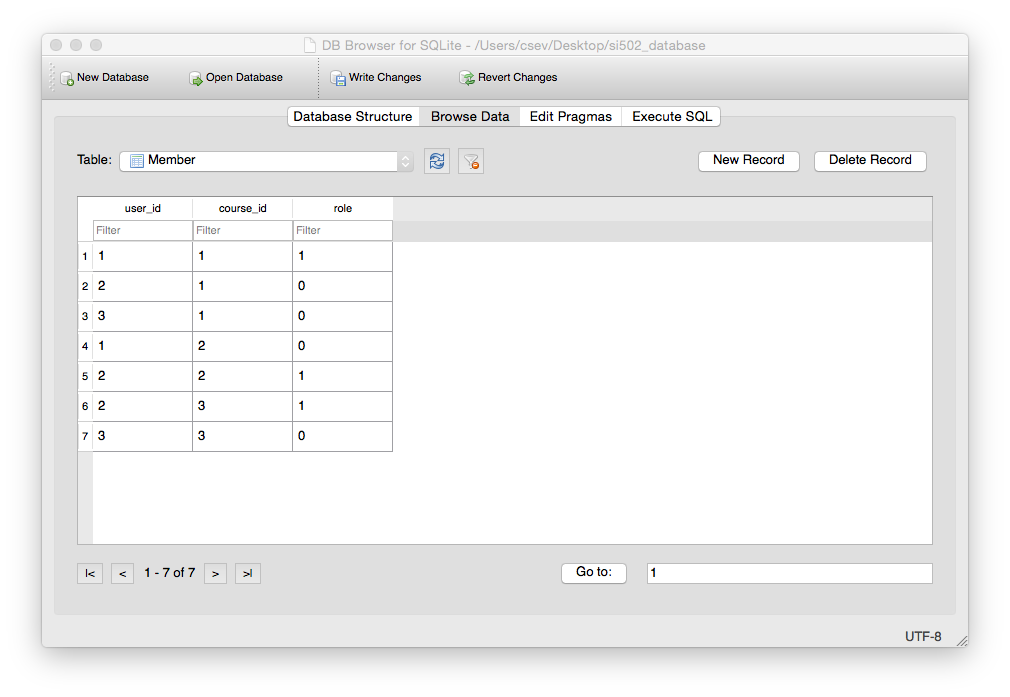 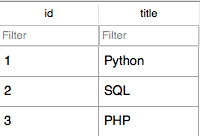 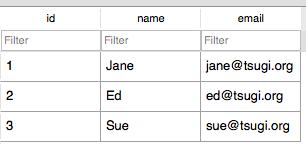 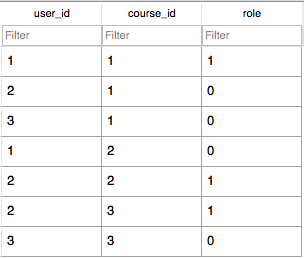 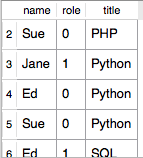 SELECT User.name, Member.role, Course.title
FROM User JOIN Member JOIN Course
ON Member.user_id = User.id AND 
Member.course_id = Course.id
ORDER BY Course.title, Member.role DESC, User.name
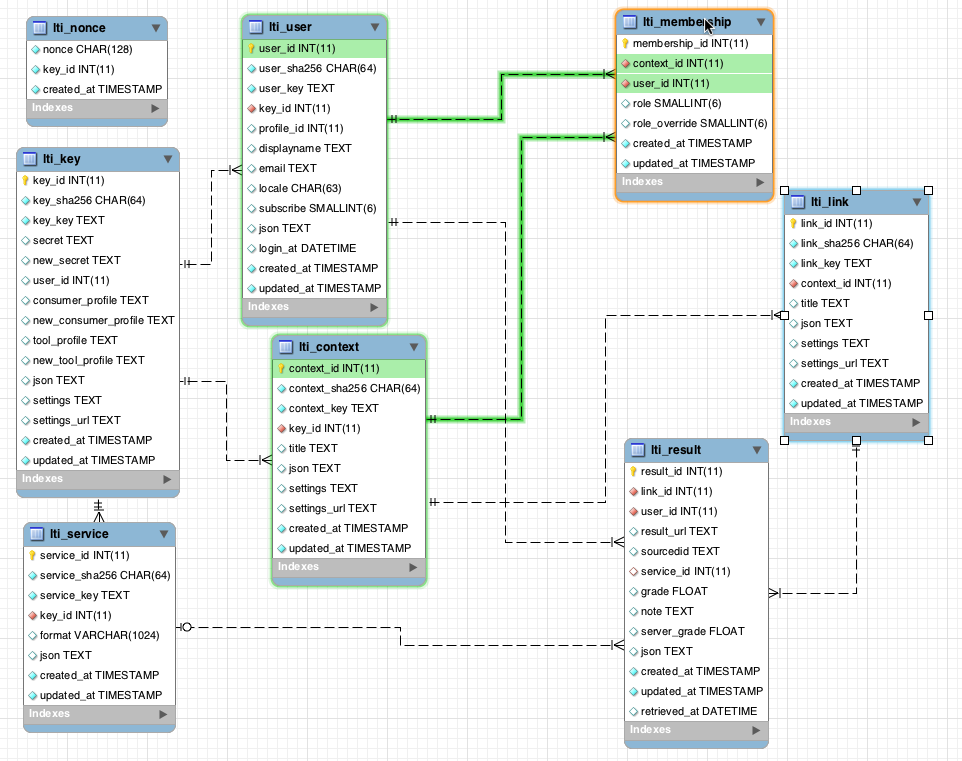 www.tsugi.org
Complexity Enables Speed
Complexity makes speed possible and allows you to get very fast results as the data size grows
By normalizing the data and linking it with integer keys, the overall amount of data which the relational database must scan is far lower than if the data were simply flattened out
It might seem like a tradeoff - spend some time designing your database so it continues to be fast when your application is a success
Additional SQL Topics
Indexes improve access performance for things like string fields
Constraints on data - (cannot be NULL, etc..)
Transactions - allow SQL operations to be grouped and done as a unit